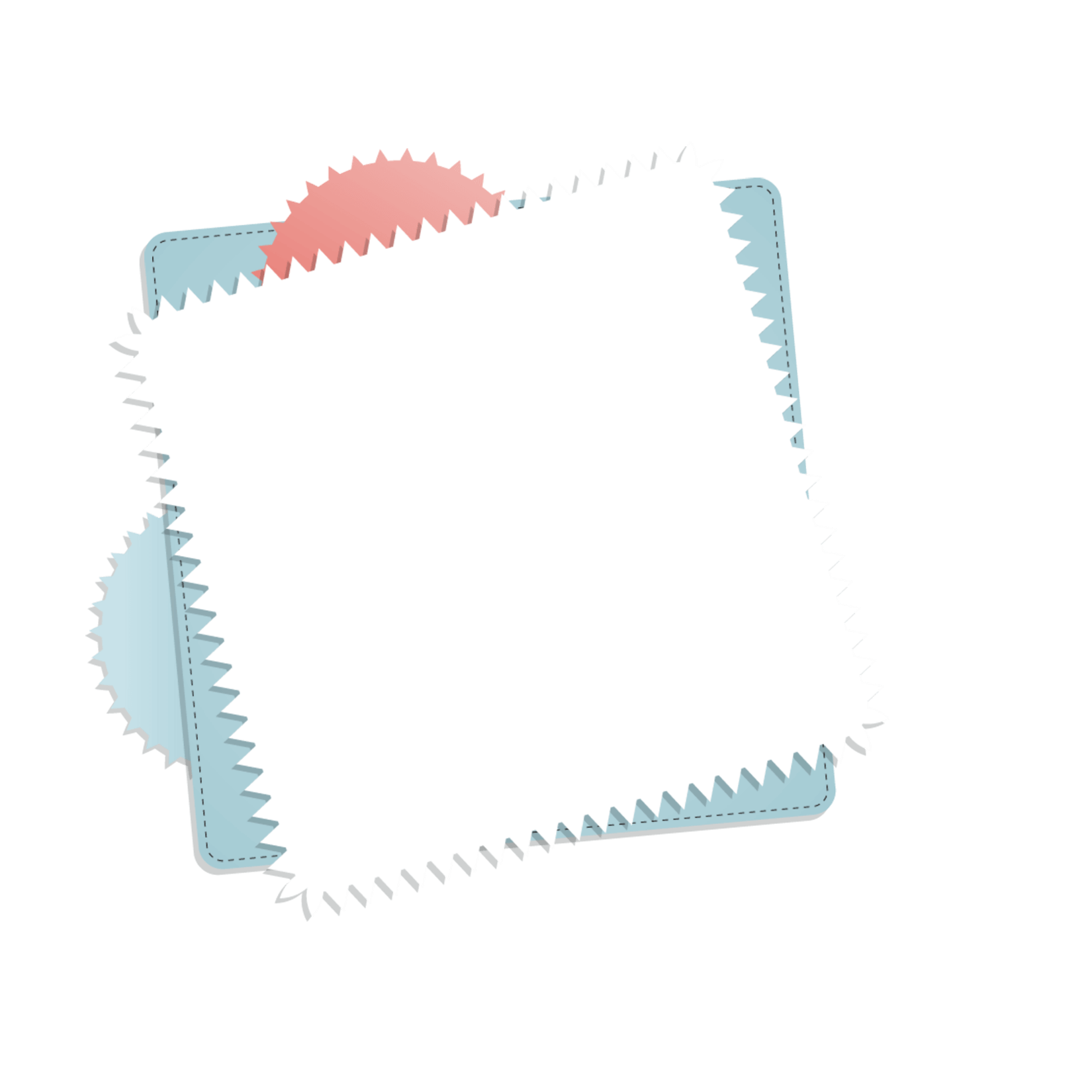 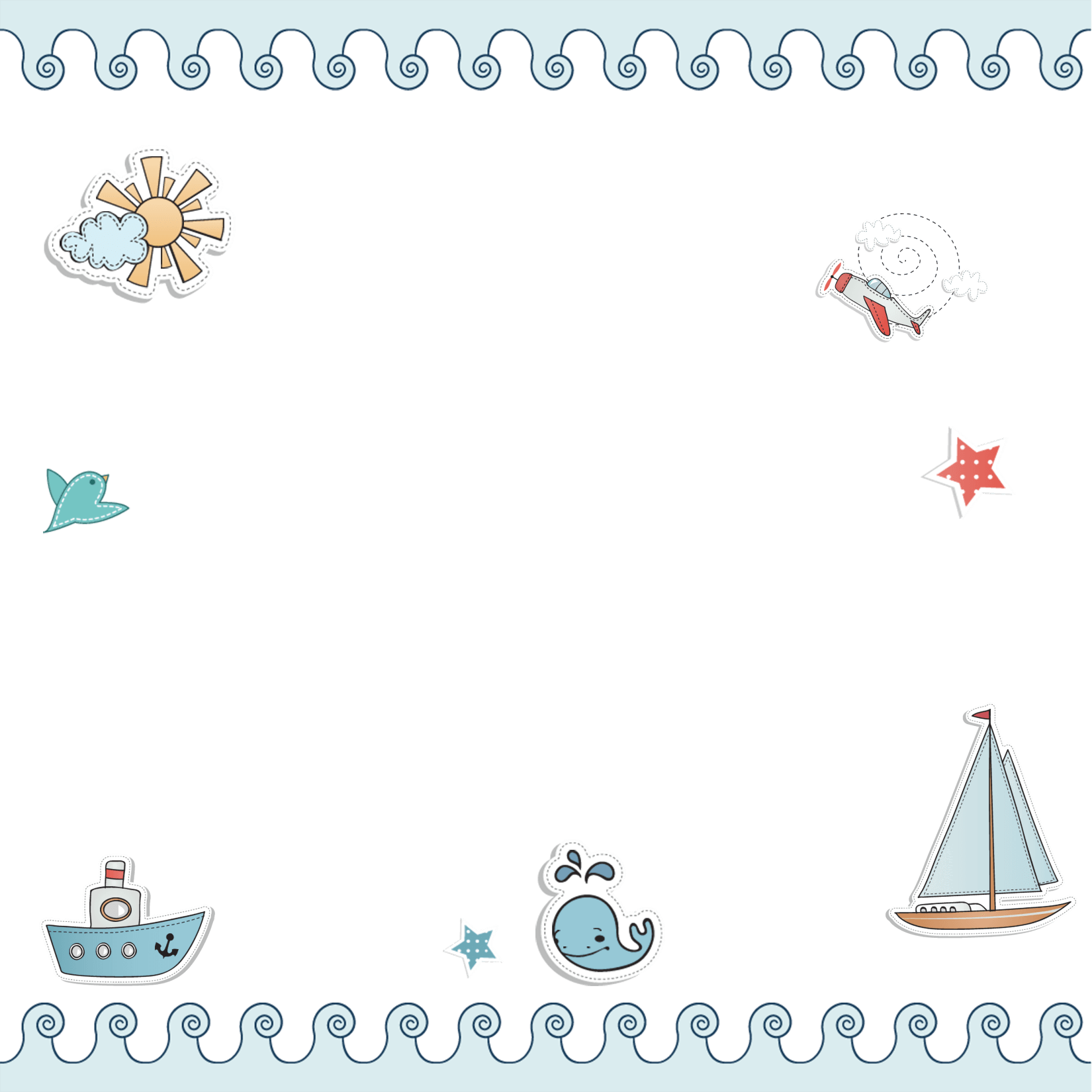 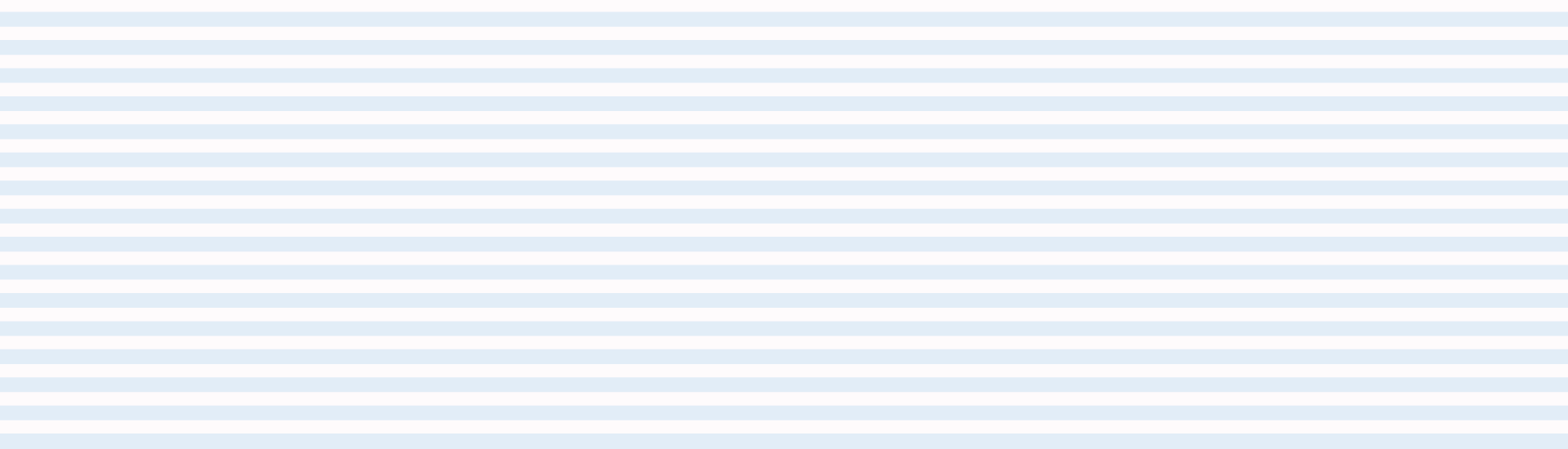 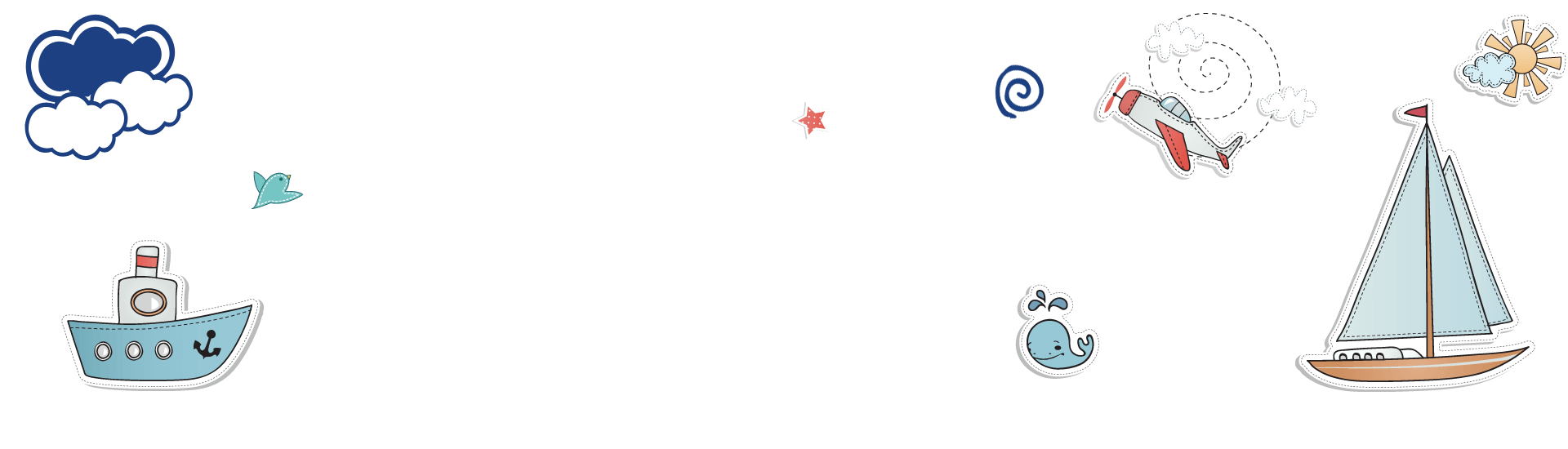 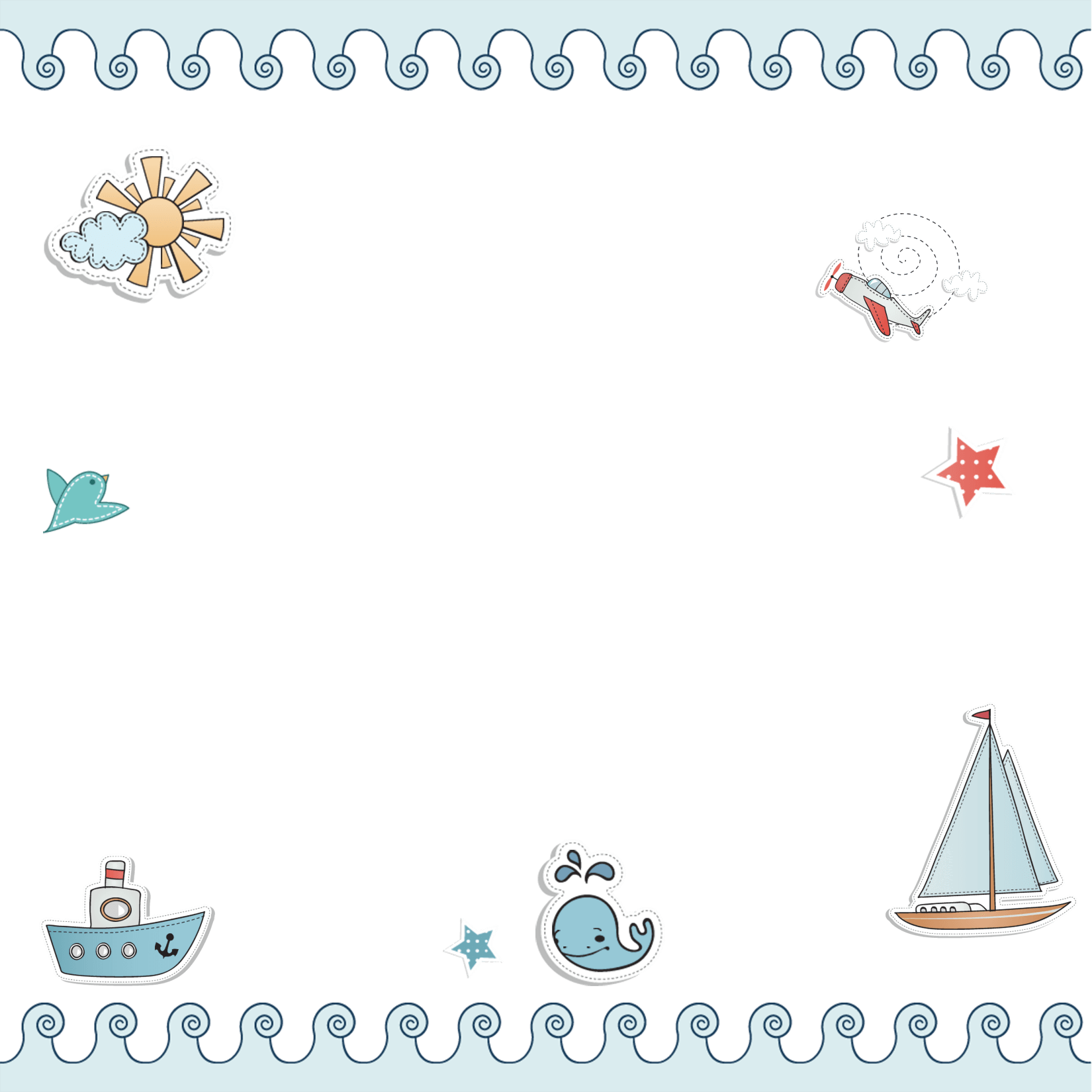 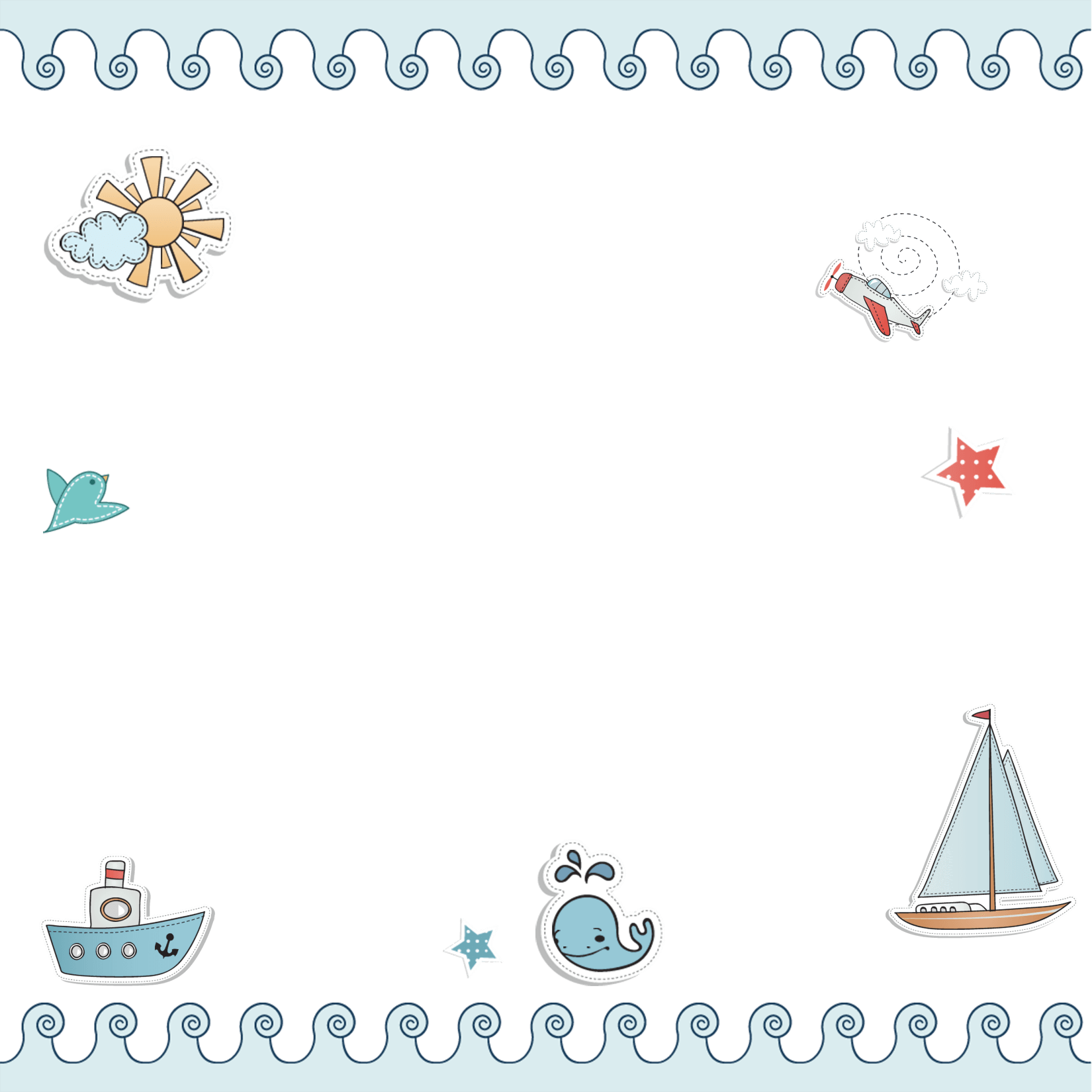 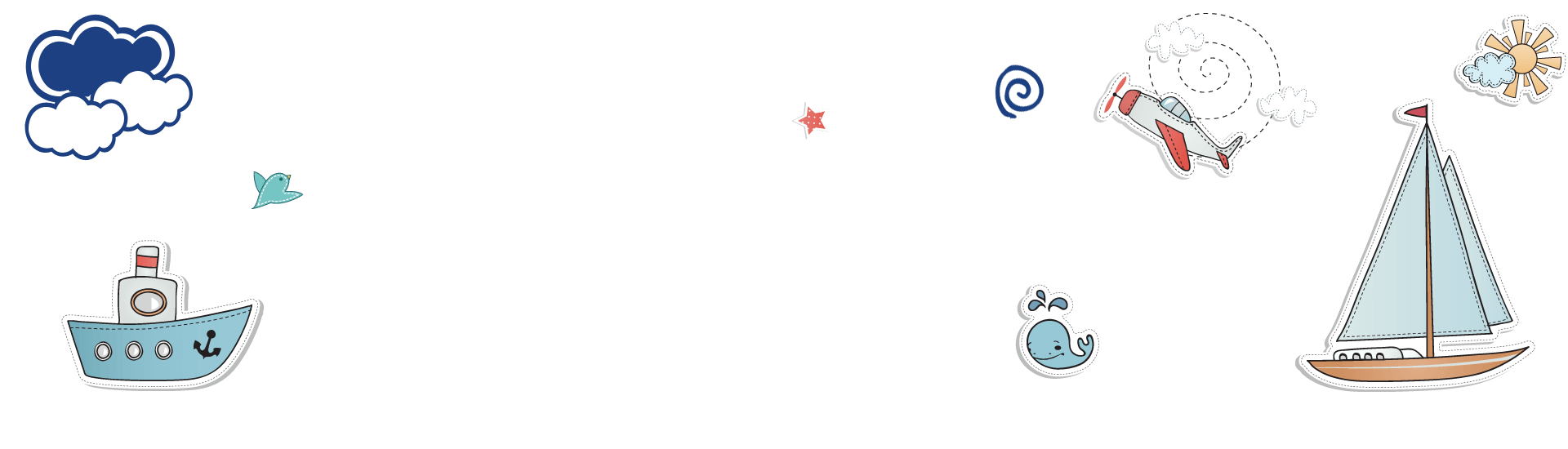 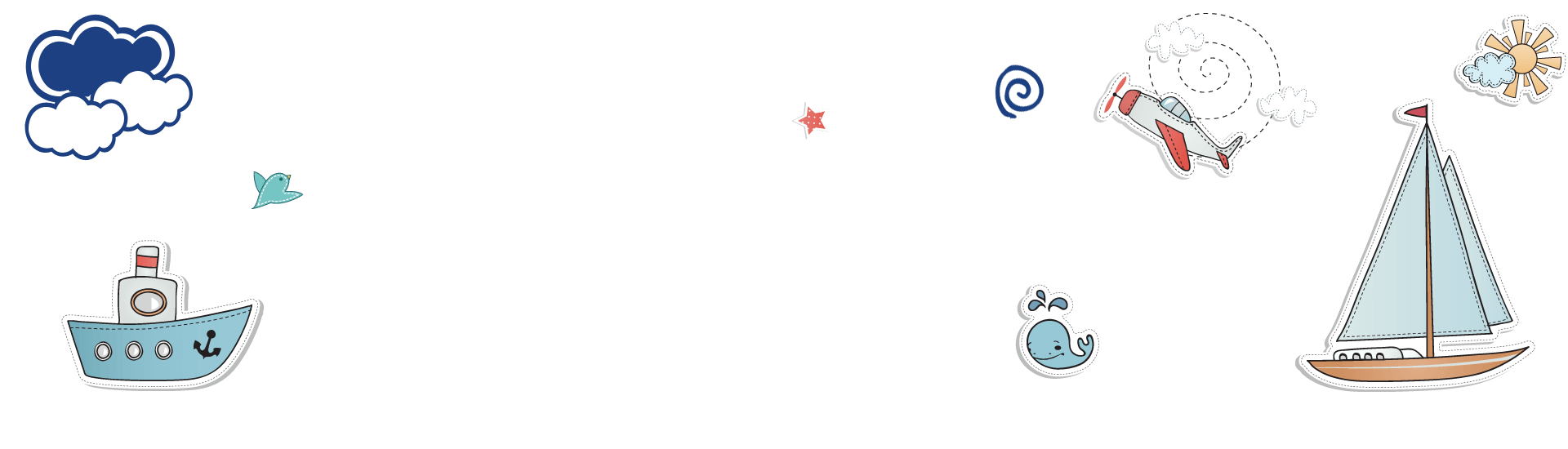 CHÀO MỪNG CÁC EM ĐẾN VỚI TIẾT HỌC!
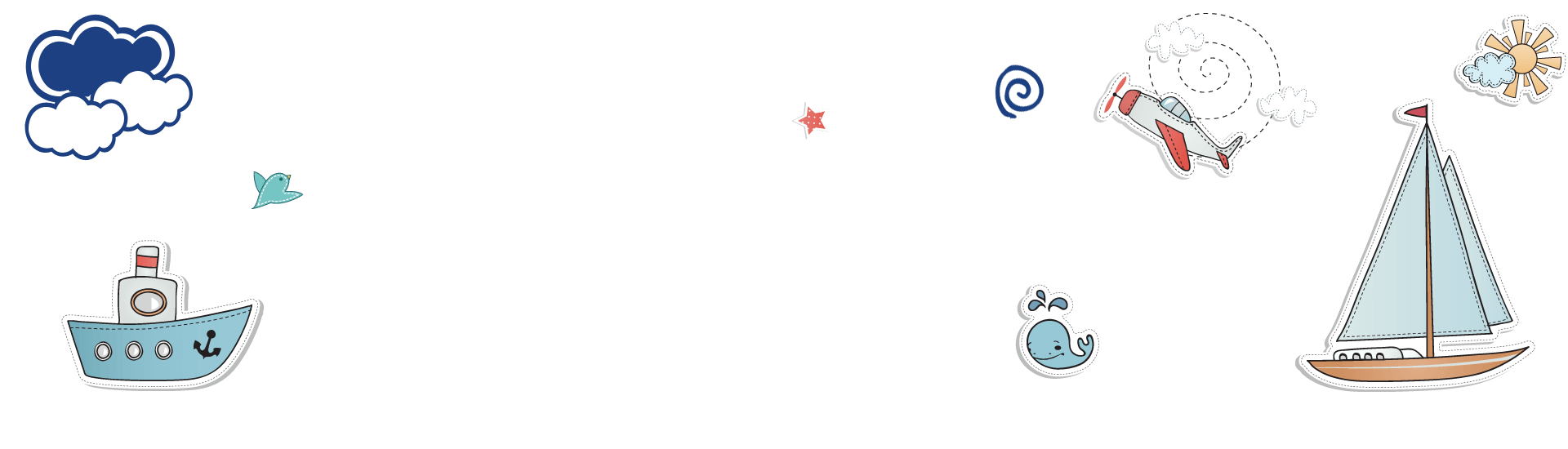 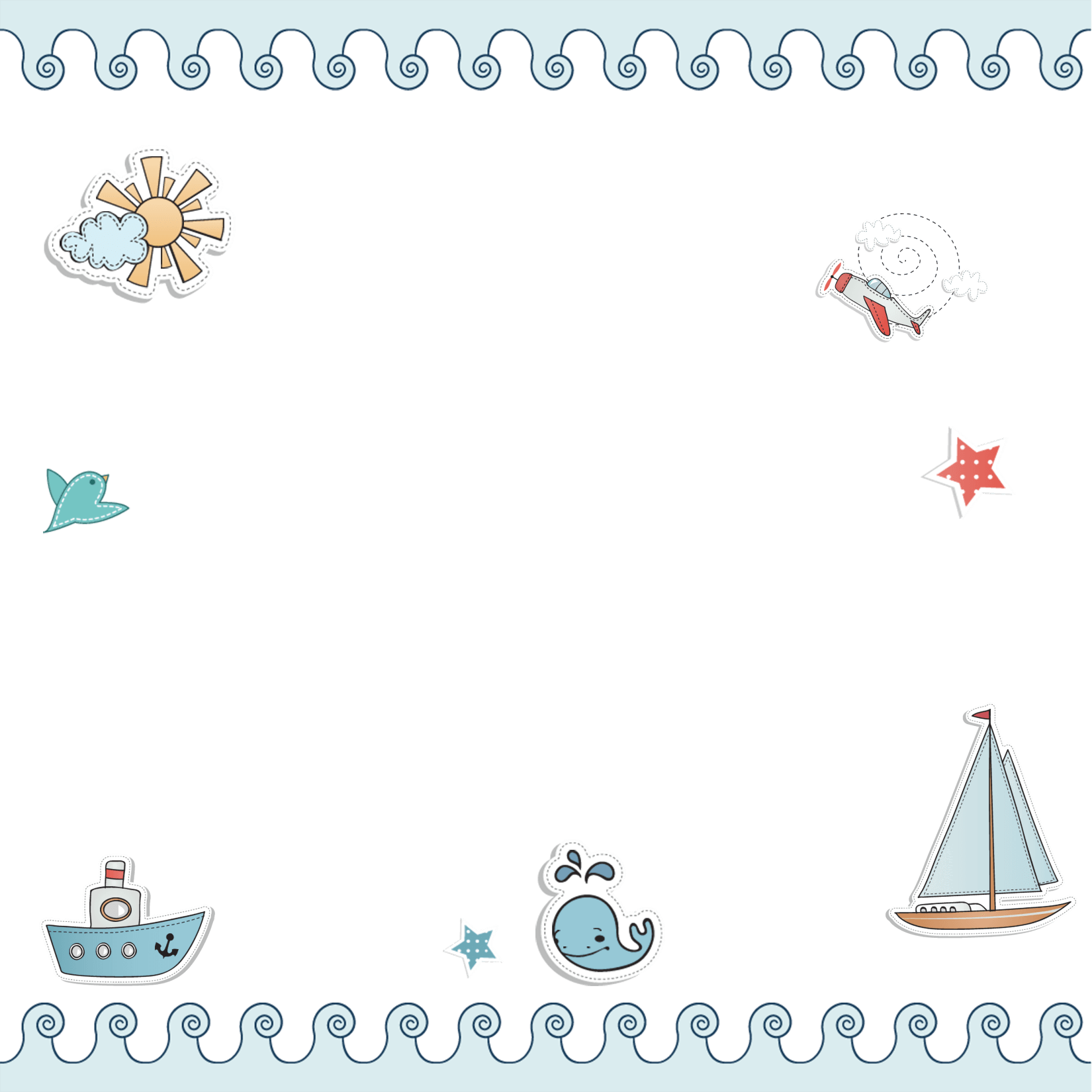 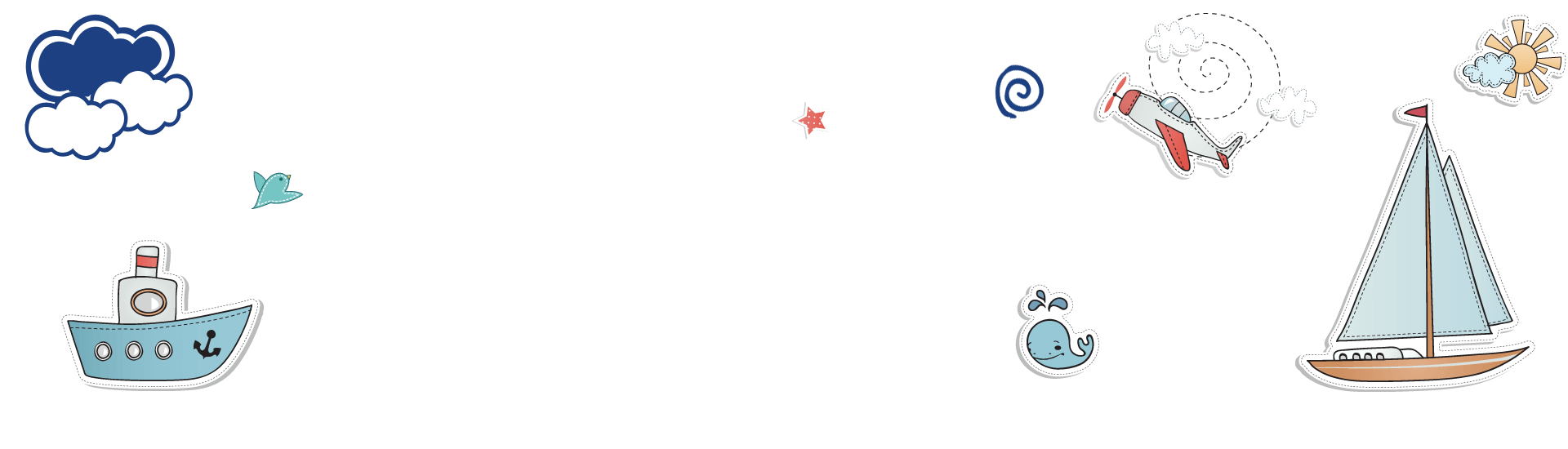 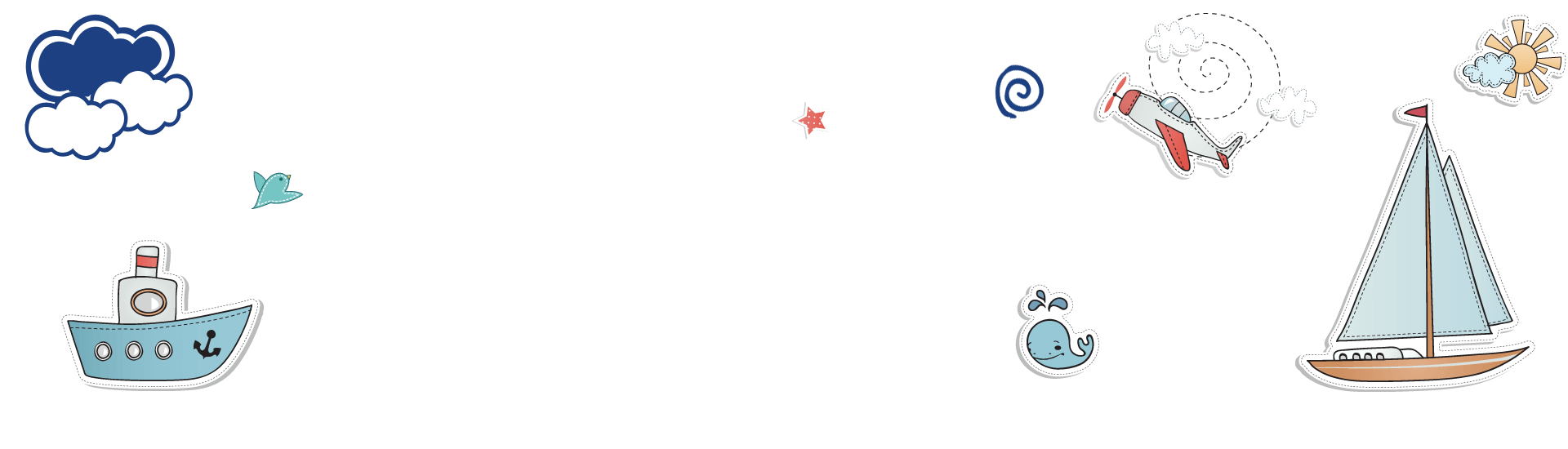 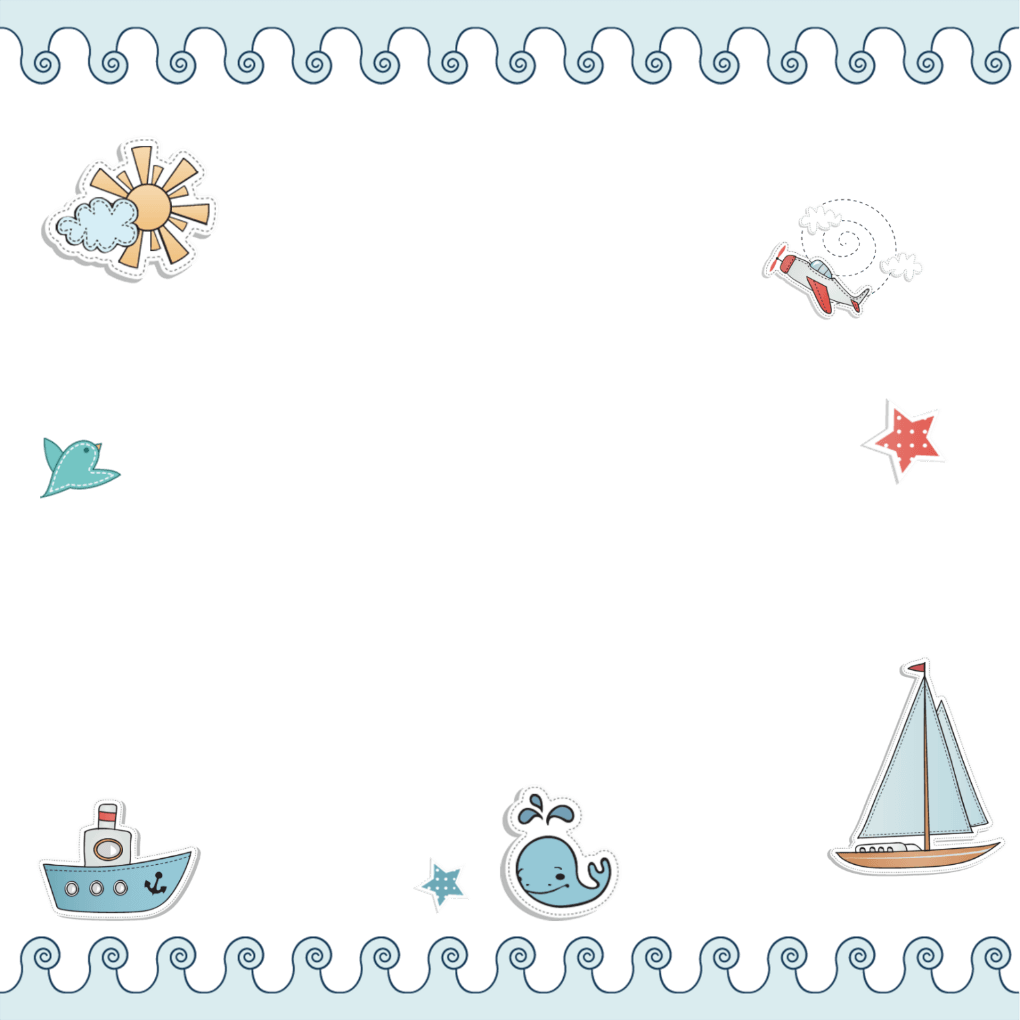 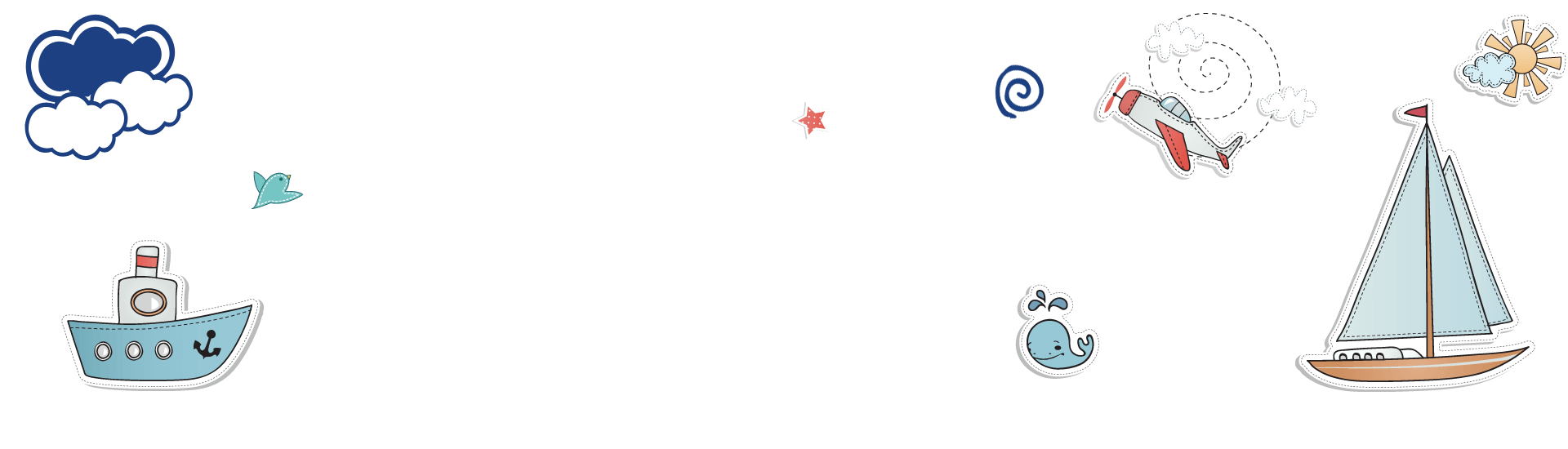 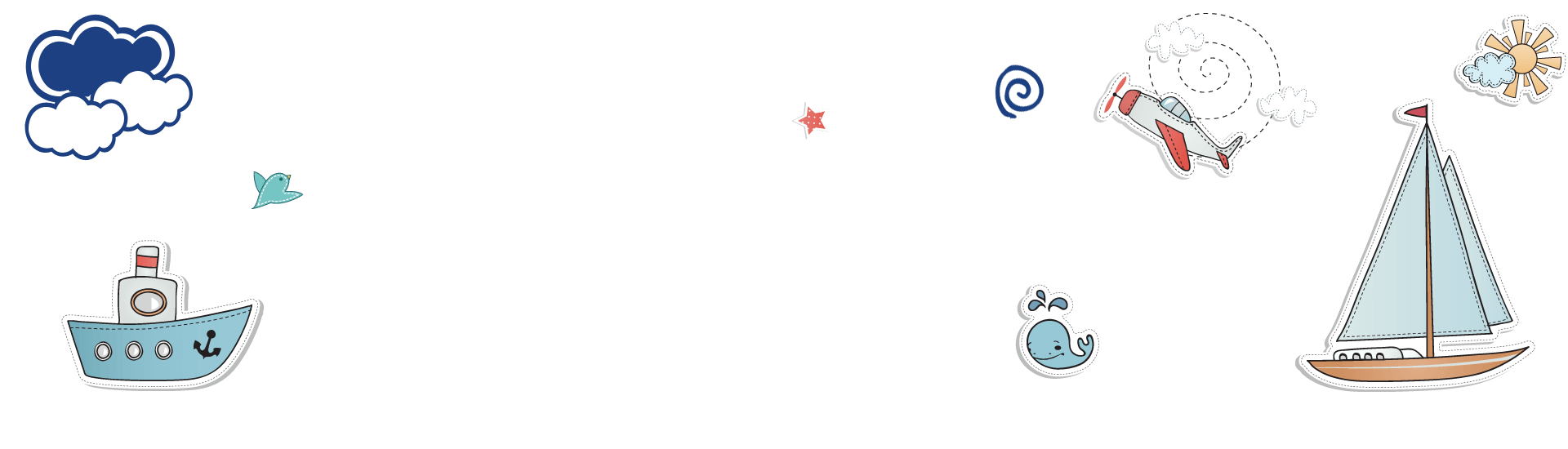 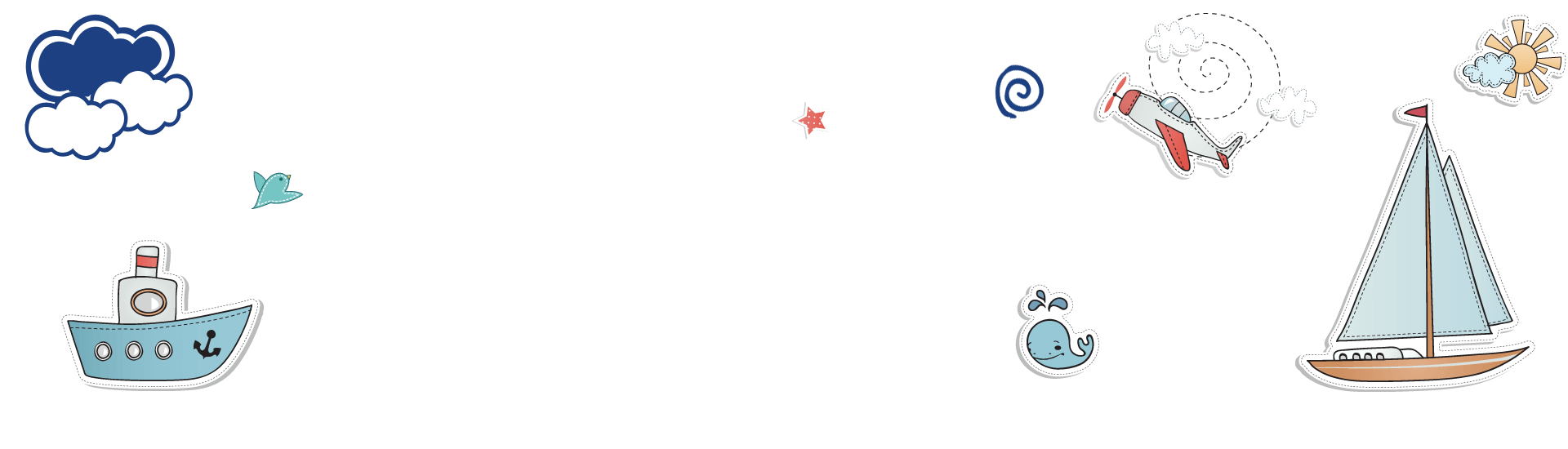 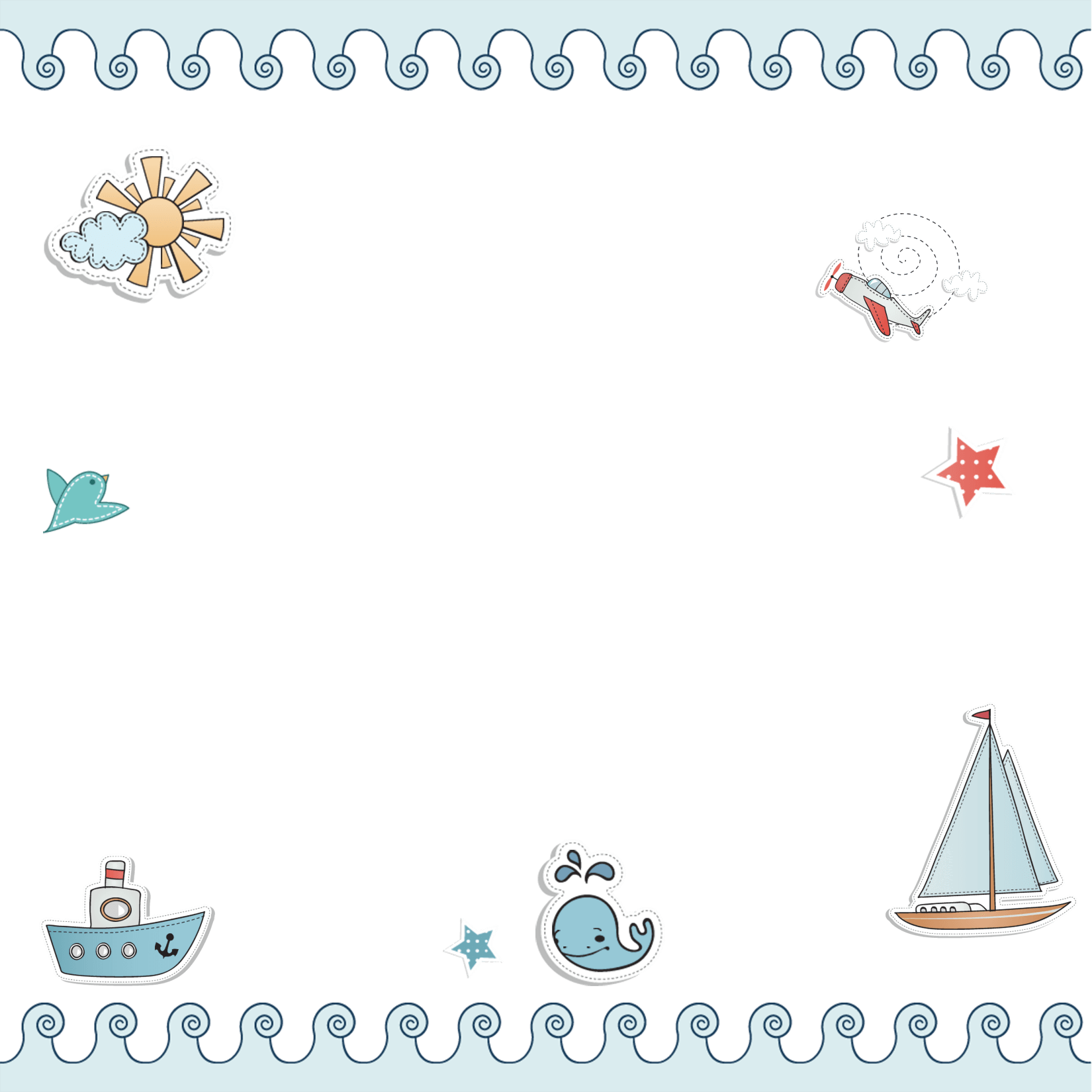 KHỞI ĐỘNG
Xét một con xúc xắc cân đối và đồng chất, số chấm ở mỗi mặt là một trong các số 1, 2, 3, 4, 5, 6. Gieo ngẫu nhiên xúc xắc một lần. Khi đó khả năng xuất hiện từng mặt của con xúc xắc là như nhau. Xét biến cố “Mặt xuất hiện của xúc xắc có số chấm là số lẻ
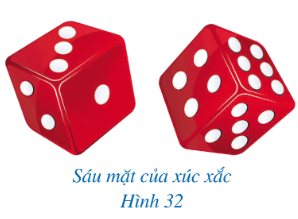 Làm thế nào để phản ánh được khả năng xảy ra của biến cố trên?
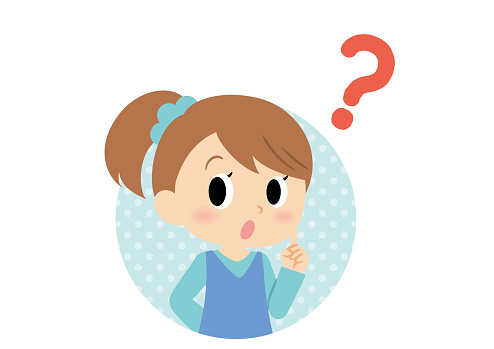 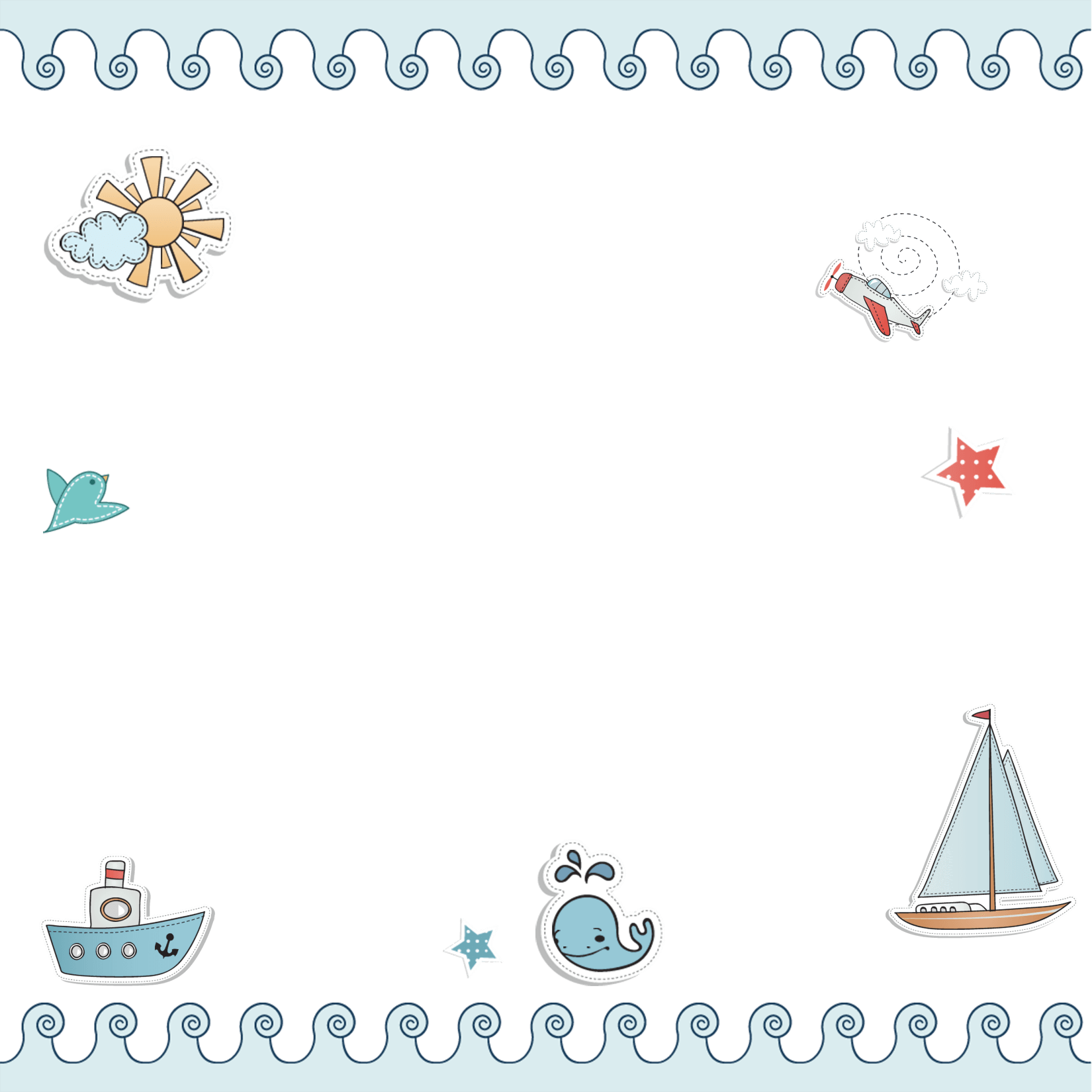 BÀI 6
 Xác suất của biến cố ngẫu nhiên trong một số trò chơi đơn giản
(2 tiết)
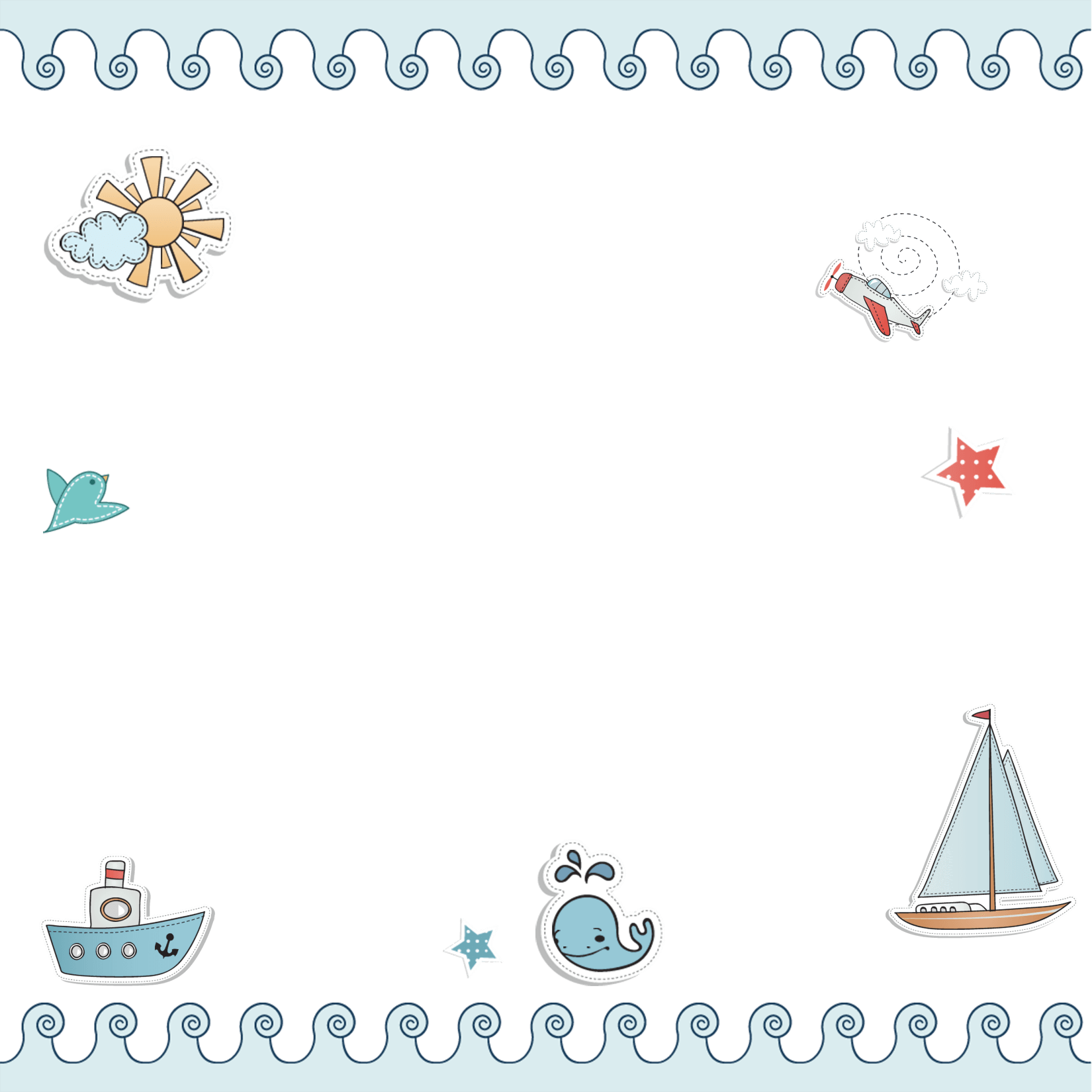 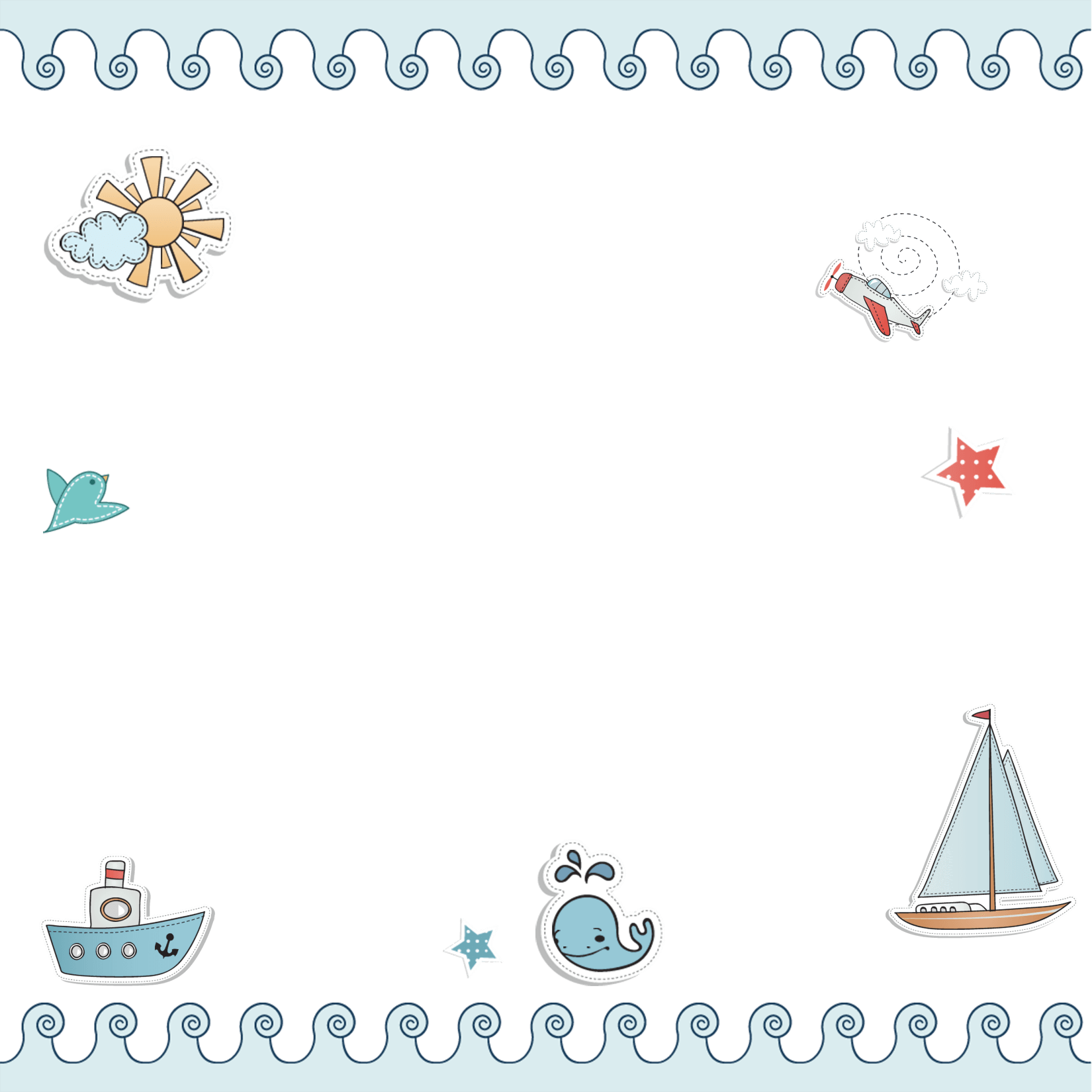 NỘI  DUNG
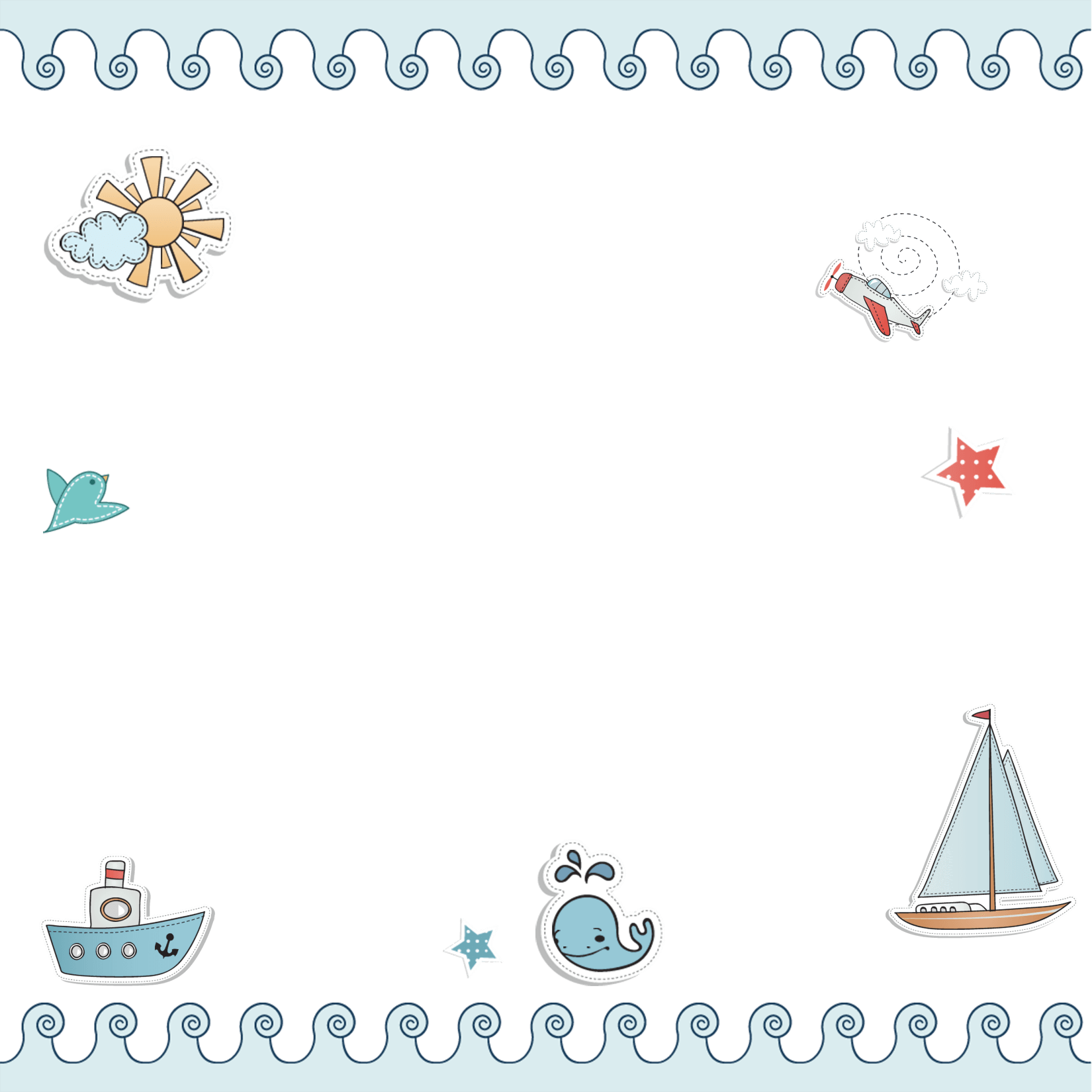 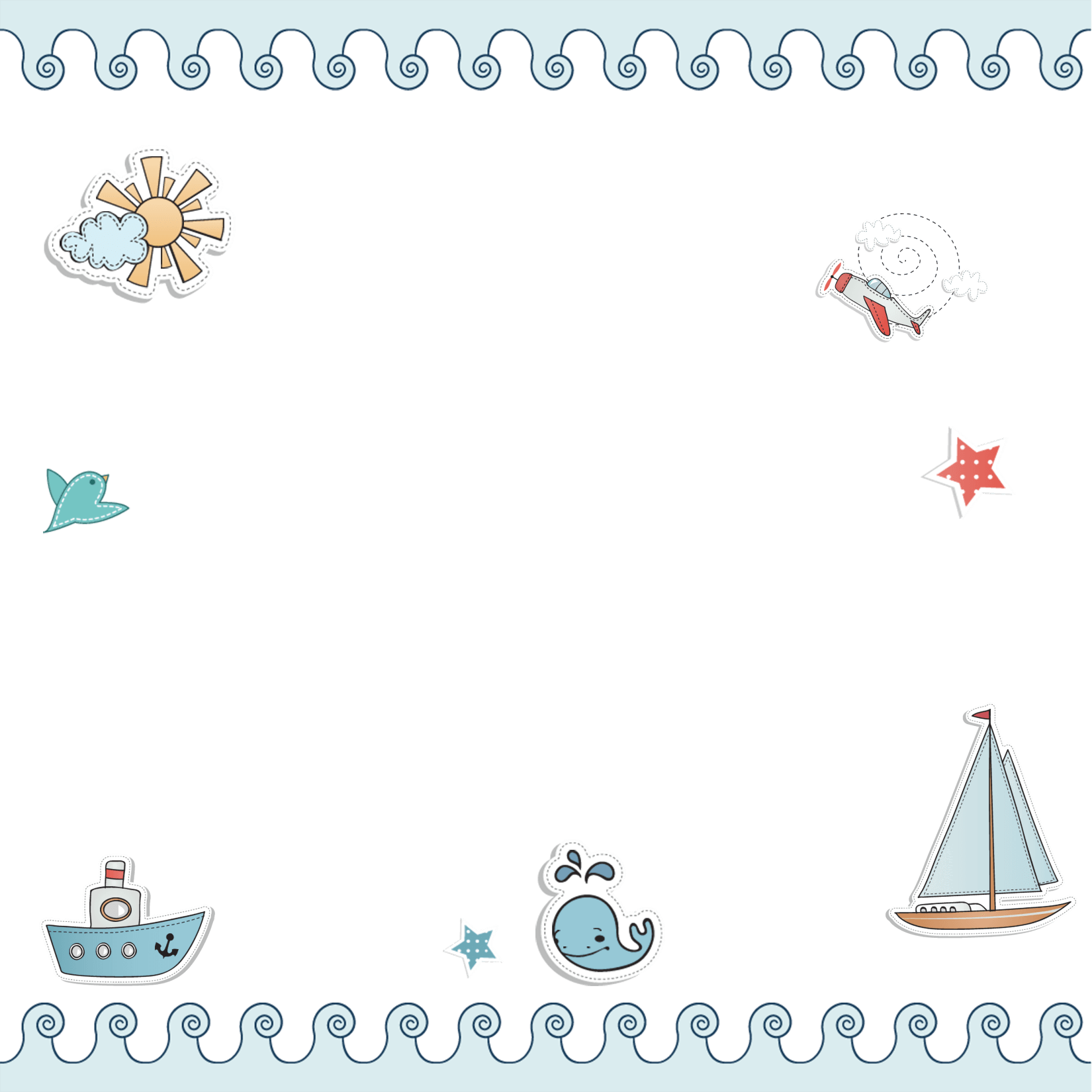 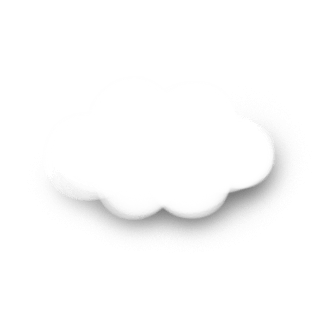 XÁC SUẤT CỦA BIẾN CỐ TRONG TRÒ CHƠI GIEO XÚC XẮC
01
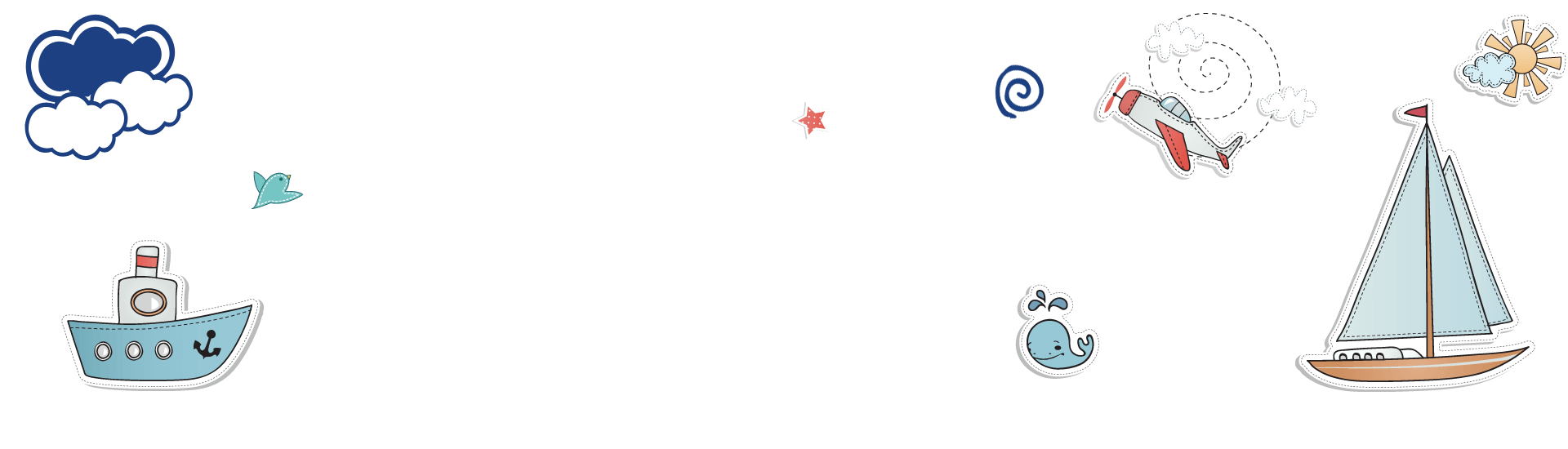 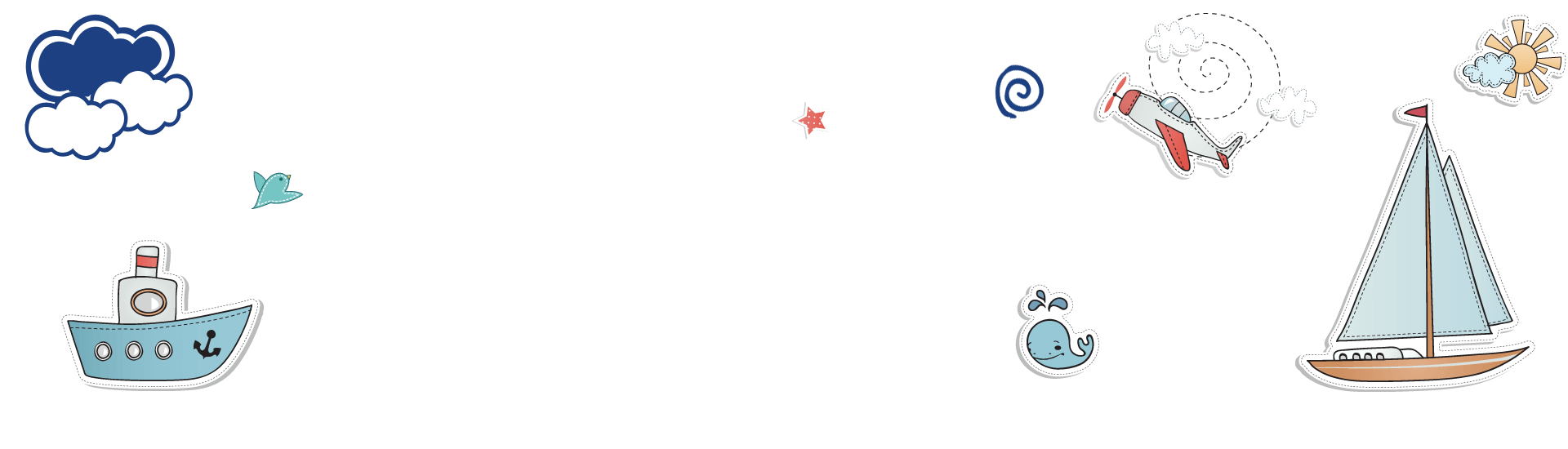 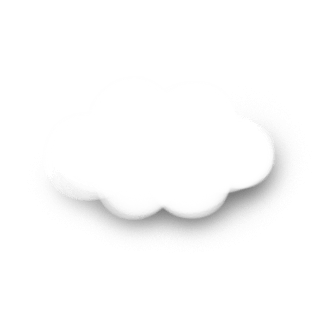 XÁC SUẤT CỦA BIẾN CỐ TRONG TRÒ CHƠI RÚT THẺ TỪ TRONG HỘP
02
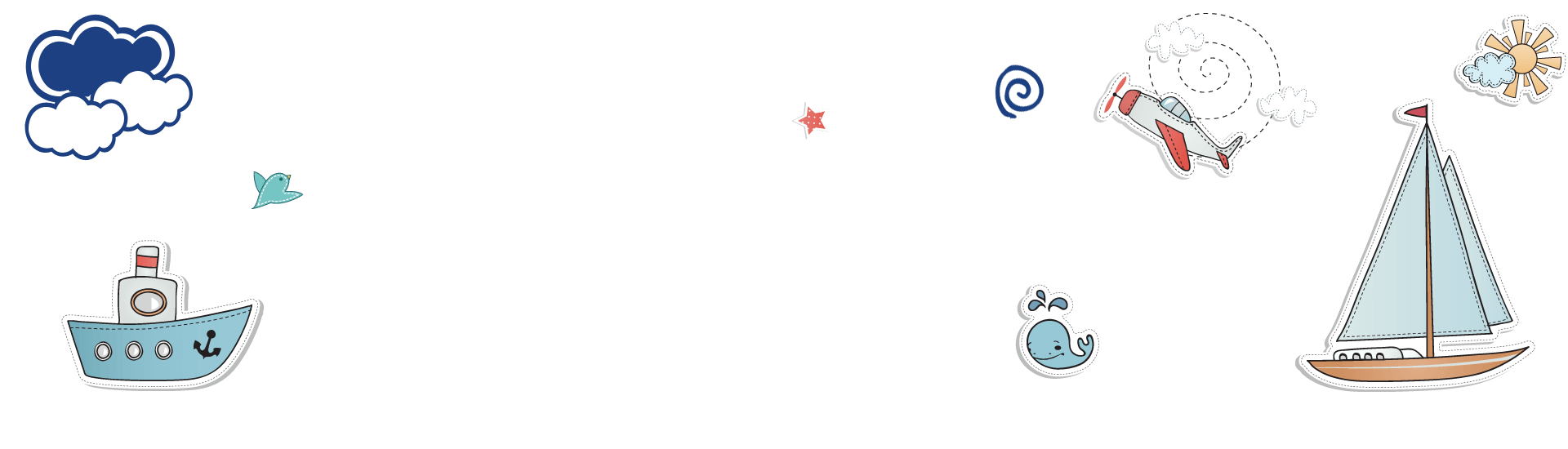 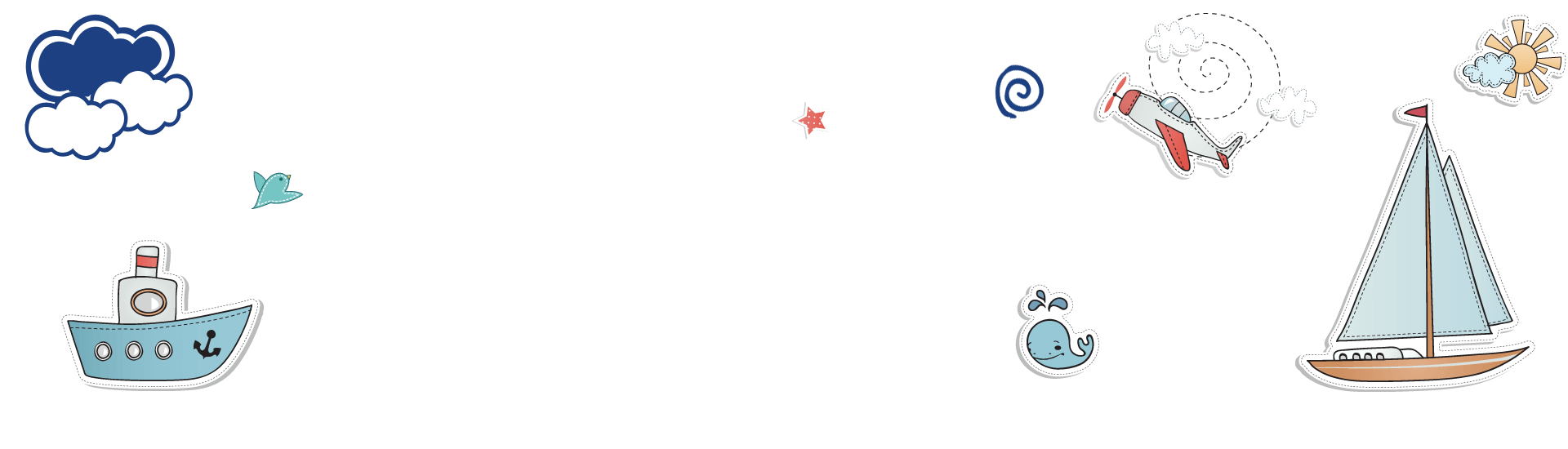 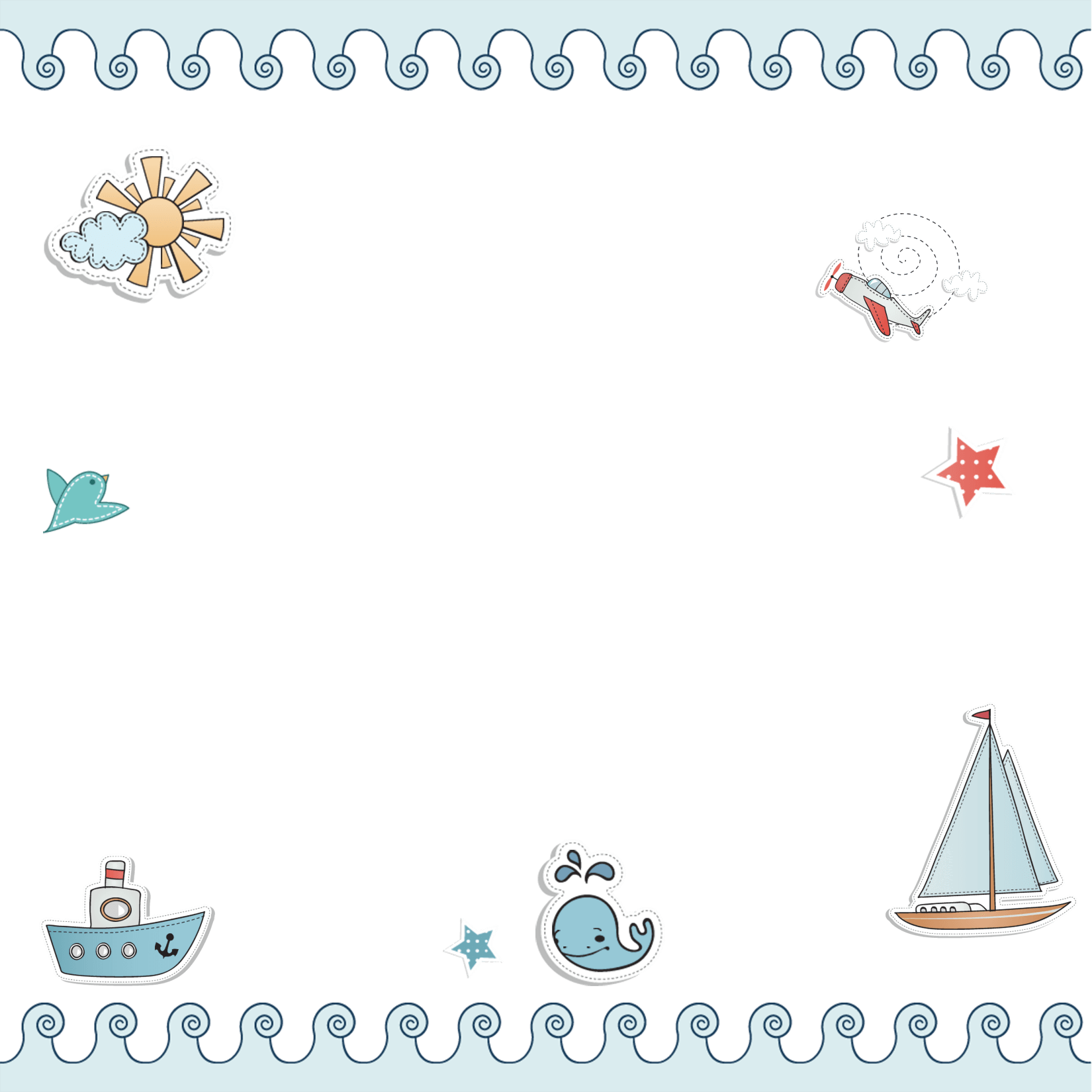 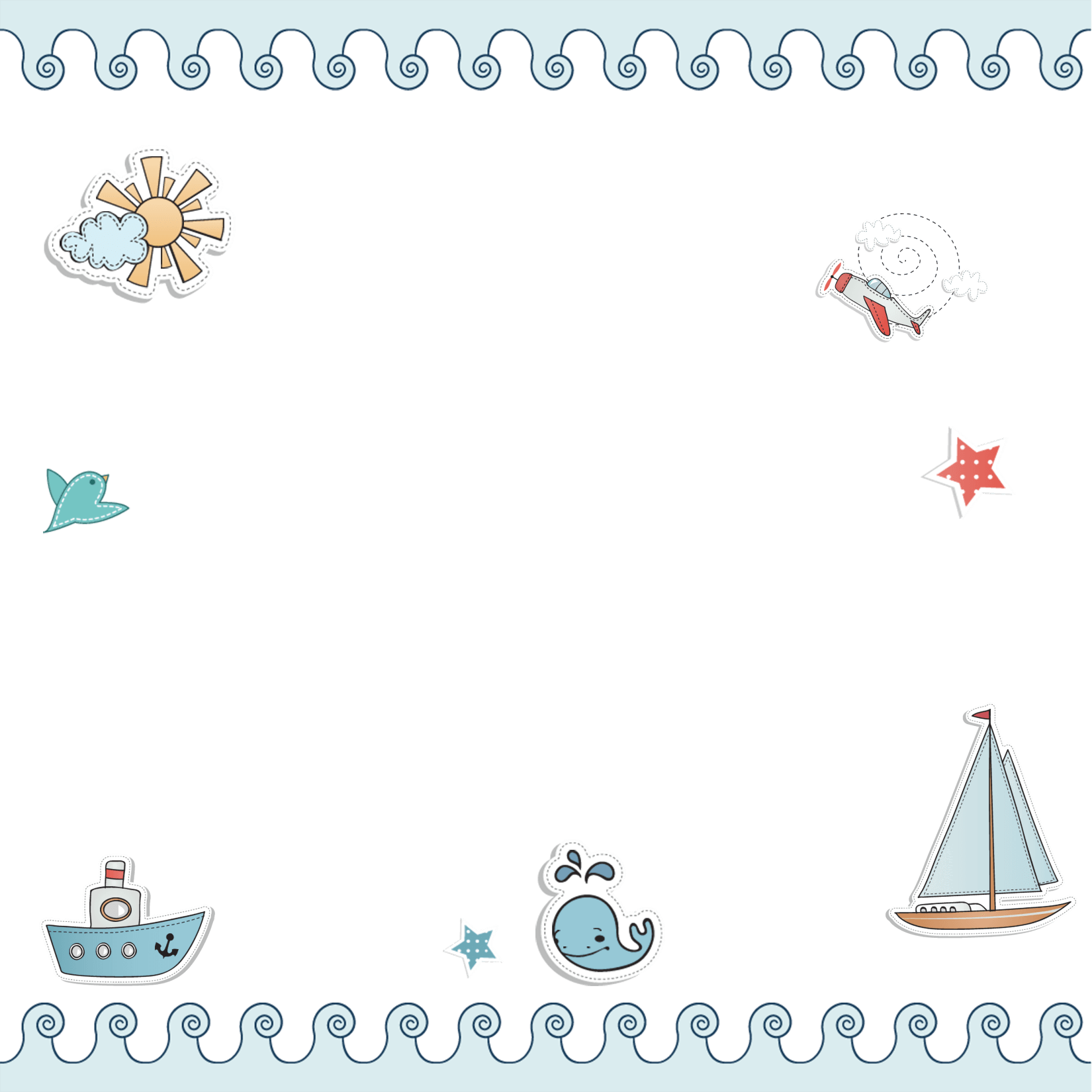 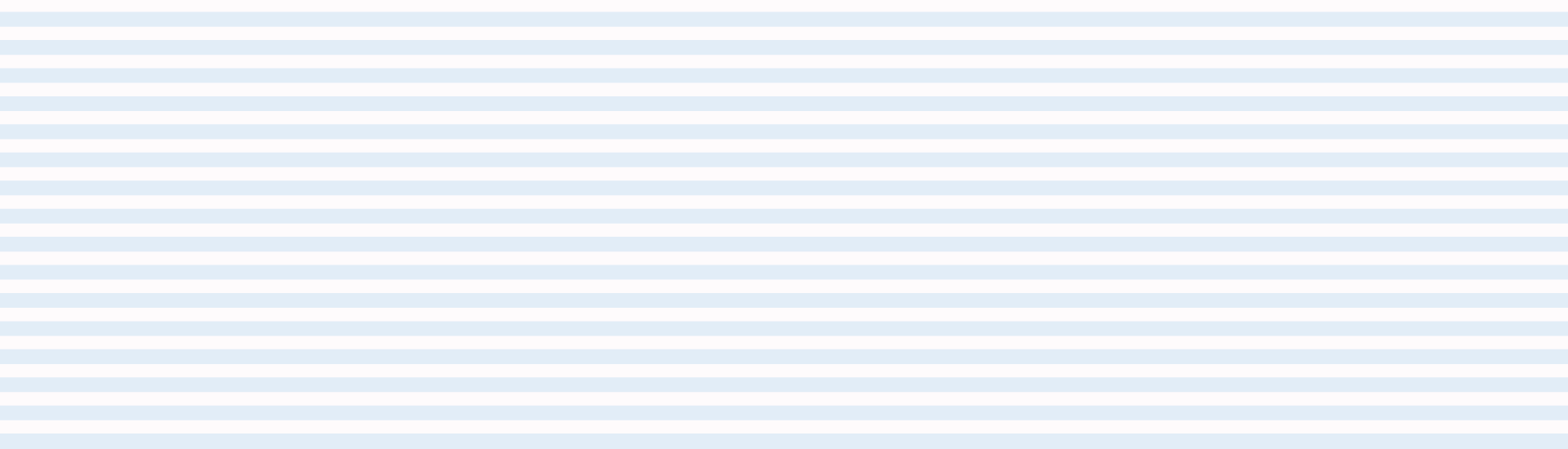 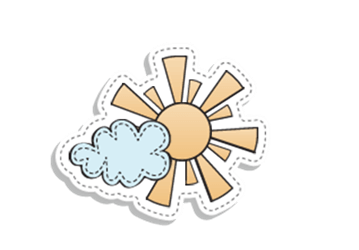 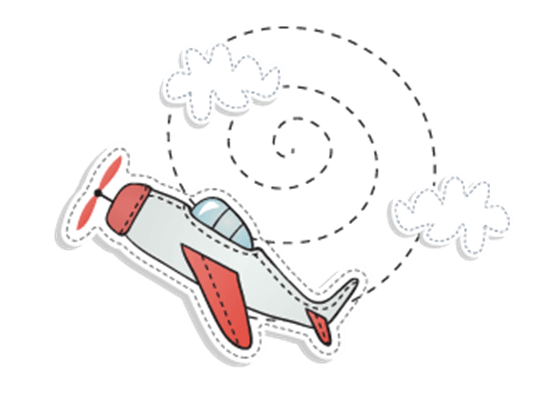 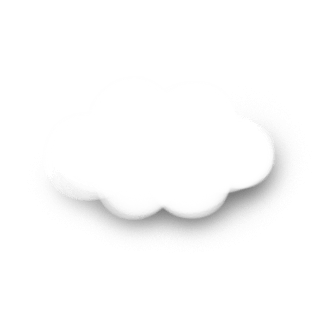 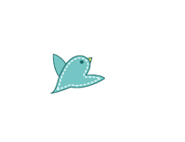 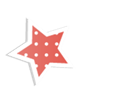 TIẾT 88
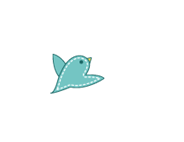 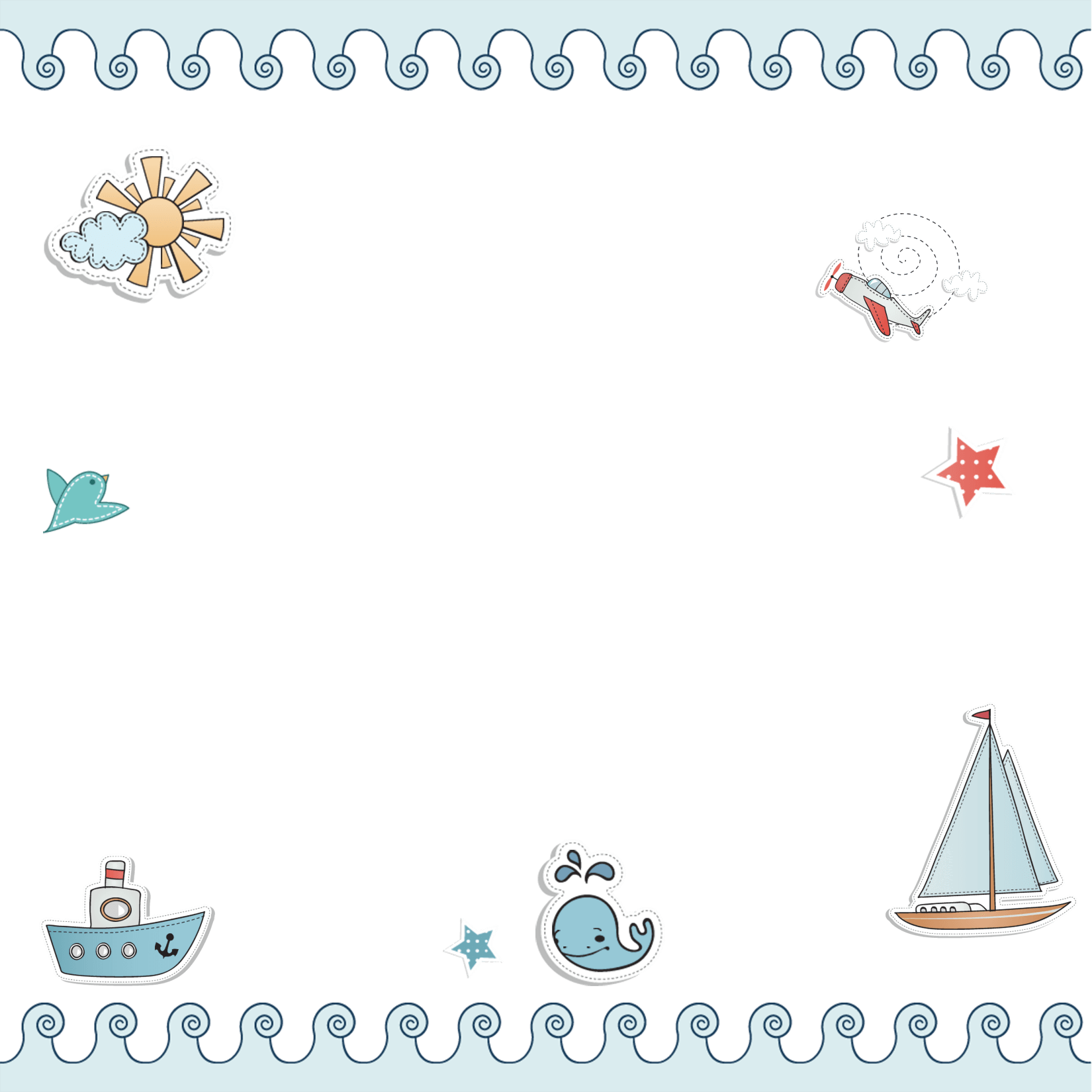 I. XÁC SUẤT CỦA BIẾN CỐ TRONG TRÒ CHƠI GIEO XÚC XẮC
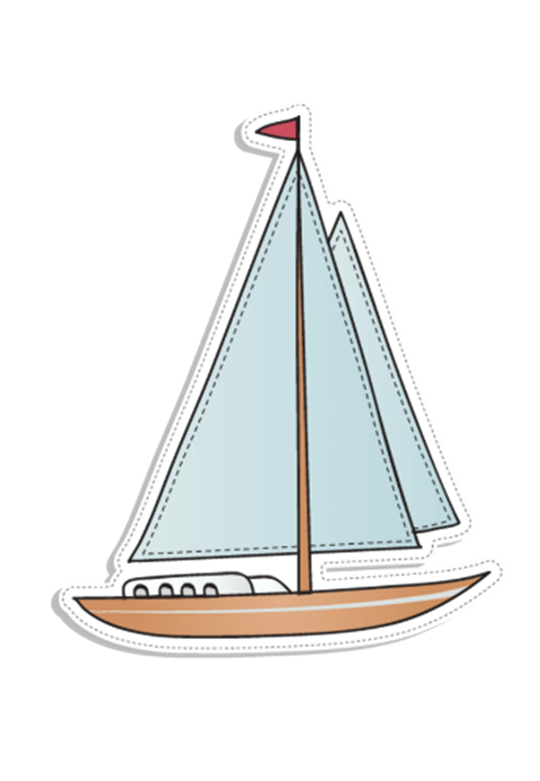 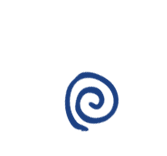 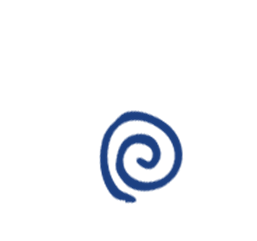 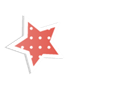 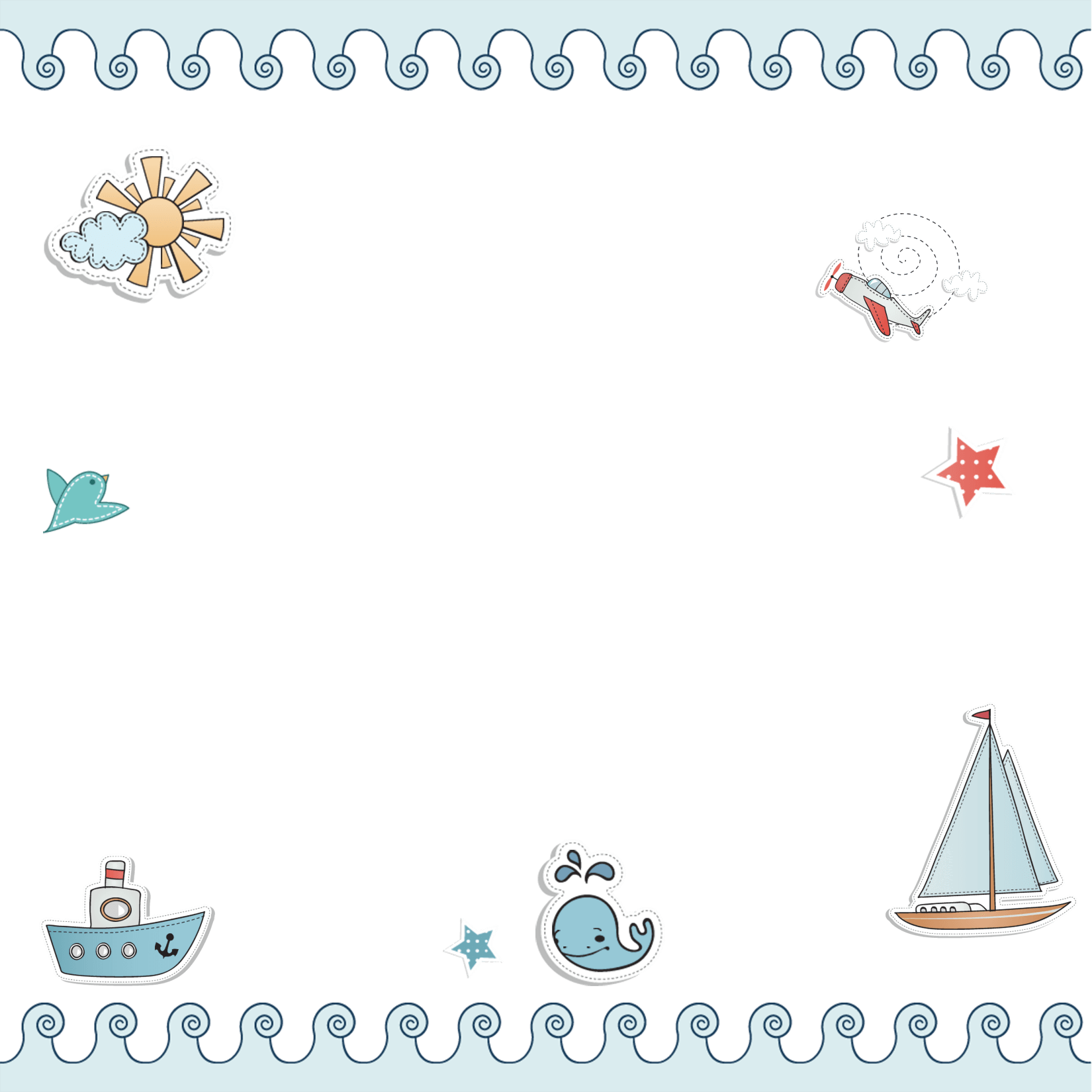 Thảo luận nhóm 4
Kết quả có thể xảy ra đối với mặt xuất hiện của xúc xắc trong trò chơi gieo ngẫu nhiên xúc xắc một lần.
Hoạt động nhóm 4 và thảo luận theo kĩ thuật khăn trải bàn:
Ôn lại khái niệm về biến cố trong trò chơi gieo xúc xắc theo kĩ thuật khăn trải bàn
Khái niệm về biến cố trong trò chơi gieo xúc xắc
Kết quả thuận lợi cho 
biến cố trong trò chơi gieo ngẫu nhiên xúc xắc một lần.
Biến cố ngẫu nhiên trong trò chơi gieo ngẫu nhiên xúc xắc một lần.
Tập hợp A gồm các kết quả có thể xảy ra đối với mặt xuất hiện của xúc xắc trong trò chơi gieo ngẫu nhiên xúc xắc một lần.
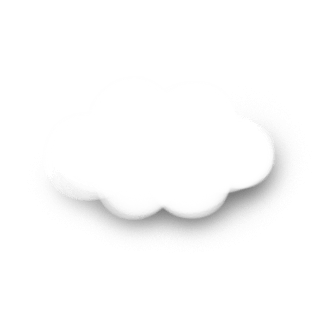 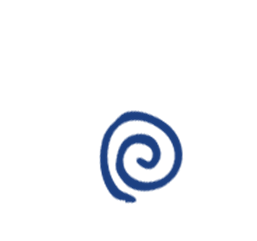 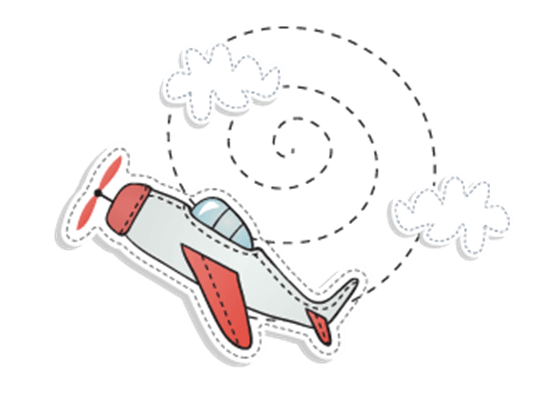 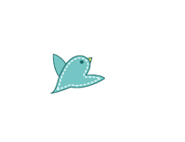 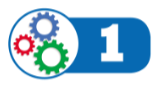 Gieo ngẫu nhiên xúc xắc một lần
a) Viết tập hợp A gồm các kết quả có thể xảy ra đối với mặt xuất hiện của xúc xắc.
b) Xét biến cố “Mặt xuất hiện của xúc xắc có số chấm là số chẵn”. Nêu những kết quả thuận lợi cho biến cố đó.
c) Tìm tỉ số của số kết quả thuận lợi cho biến cố trên và số phần tử của tập hợp A.
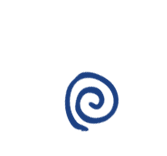 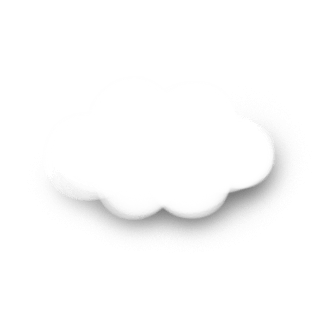 Kết quả:
Xác suất của biến cố “Mặt xuất hiện của xúc xắc có số chấm là số chẵn” trong trò chơi trên.
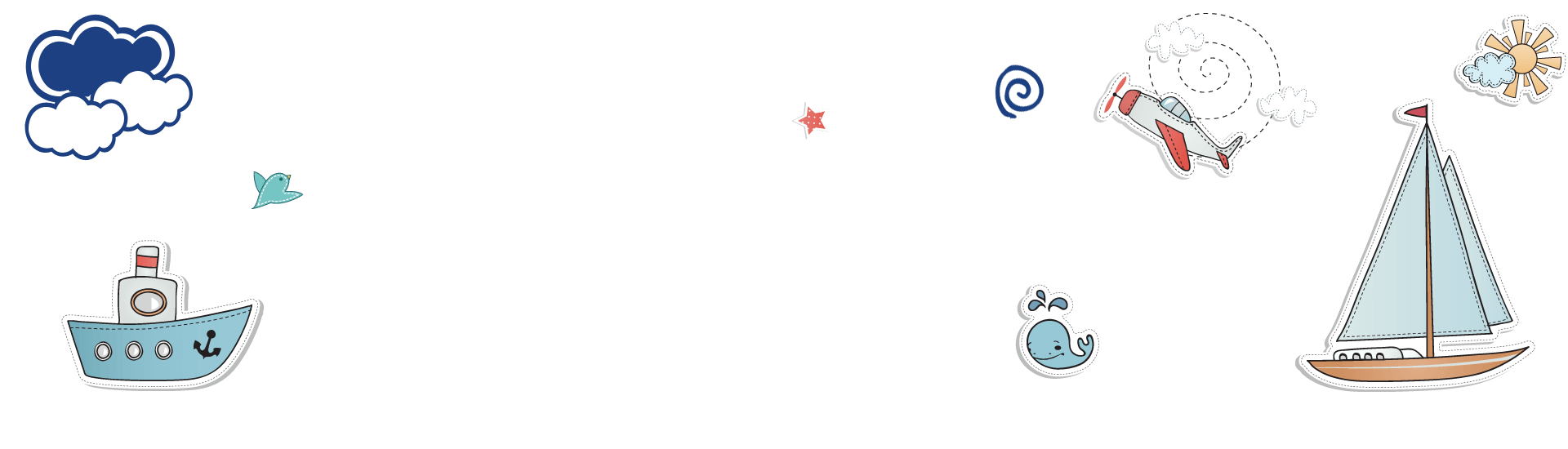 Xác suất của một biến cố trong trò chơi gieo xúc xắc là gì?
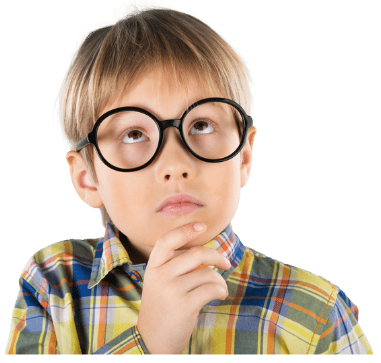 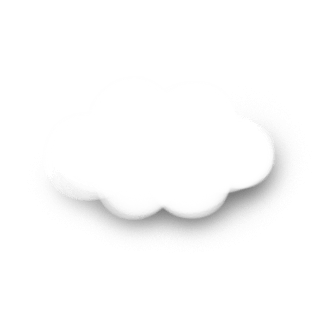 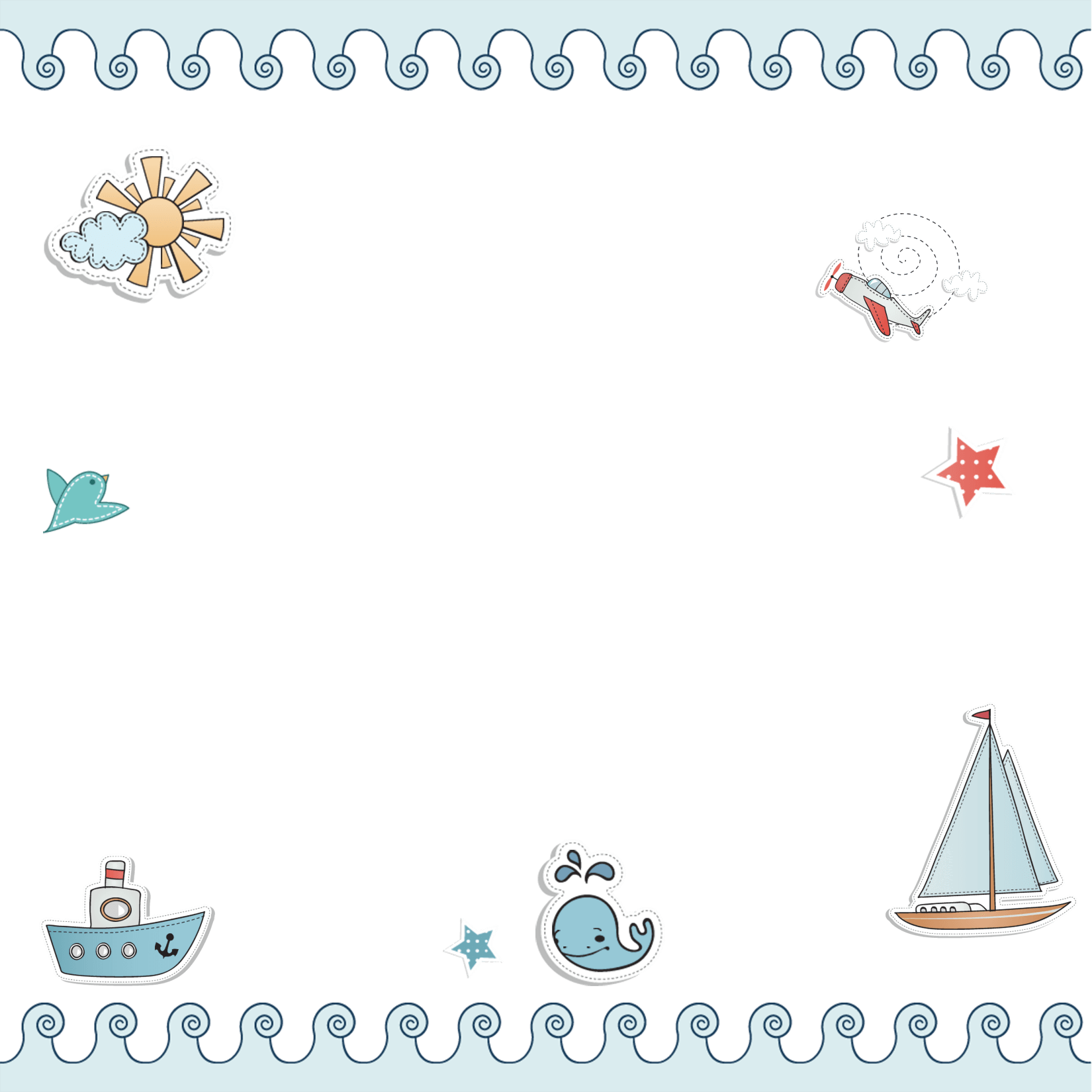 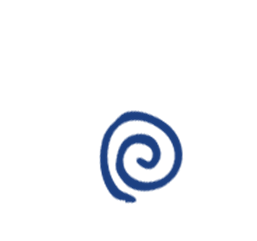 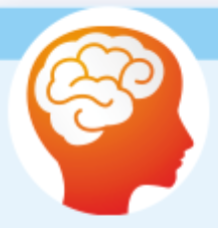 Xác suất của một biến cố trong trò chơi gieo xúc xắc bằng tỉ số của số các kết quả thuận lợi cho biến cố và số các kết quả có thể xảy ra đối với mặt xuất hiện của xúc xắc.
Abc
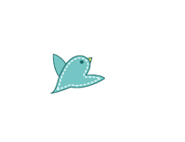 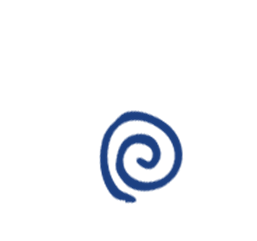 Gieo ngẫu nhiên xúc xắc một lần
Ví dụ 1
a) Tìm số phần tử của tập hợp A gồm các kết quả có thể xảy ra đối với mặt xuất hiện của xúc xắc.
b) Xét biến cố “Mặt xuất hiện của xúc xắc có số chấm là số lẻ”. Tính xác suất của biến cố đó.
Giải:
Tập hợp gồm các kết quả có thể xảy ra đối với mặt xuất hiện của xúc xắc là:
A = {mặt 1 chấm; mặt 2 chấm; mặt 3 chấm; mặt 4 chấm; mặt 5 chấm; mặt 6 chấm}.
Số phần tử của tập hợp A là 6.
Chú ý:
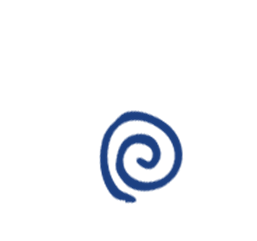 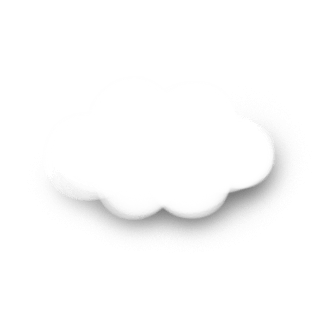 LUYỆN TẬP 1
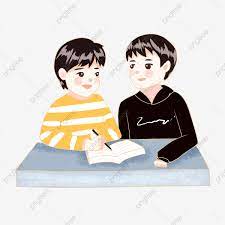 Gieo ngẫu nhiên xúc xắc một lần. Tính xác suất của biến cố:
 “Mặt xuất hiện của xúc xắc có số chấm là hợp số”.
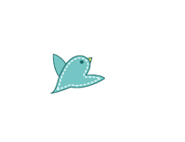 Trả lời:
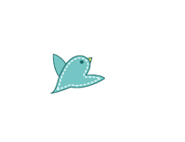 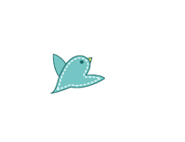 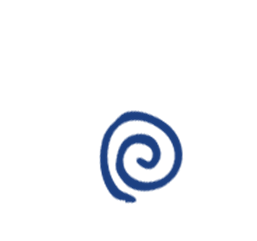 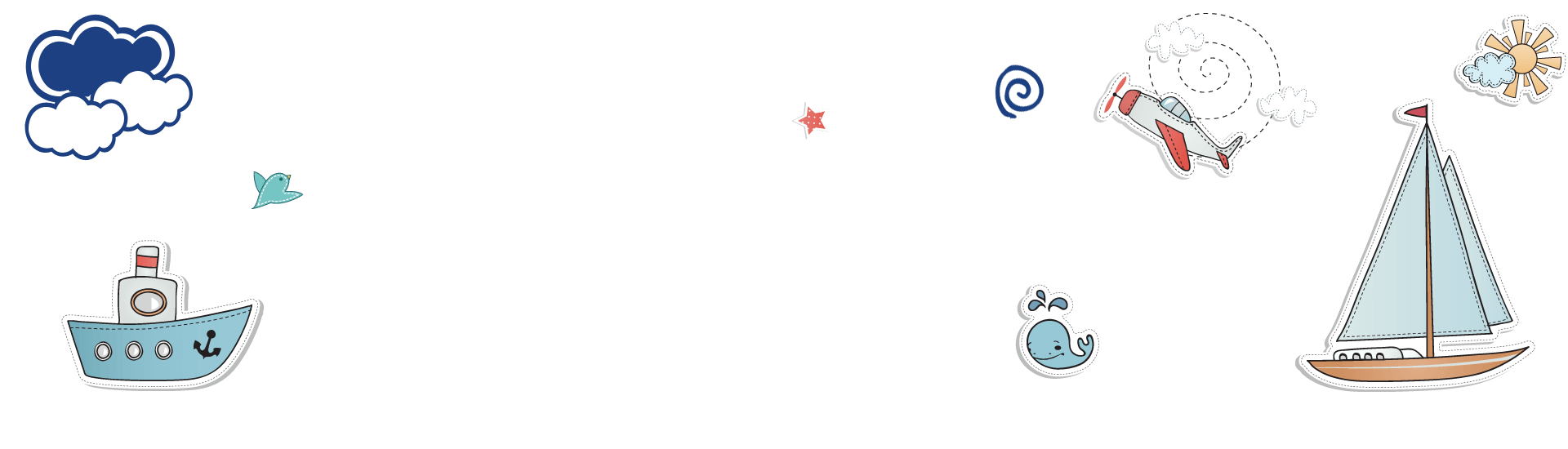 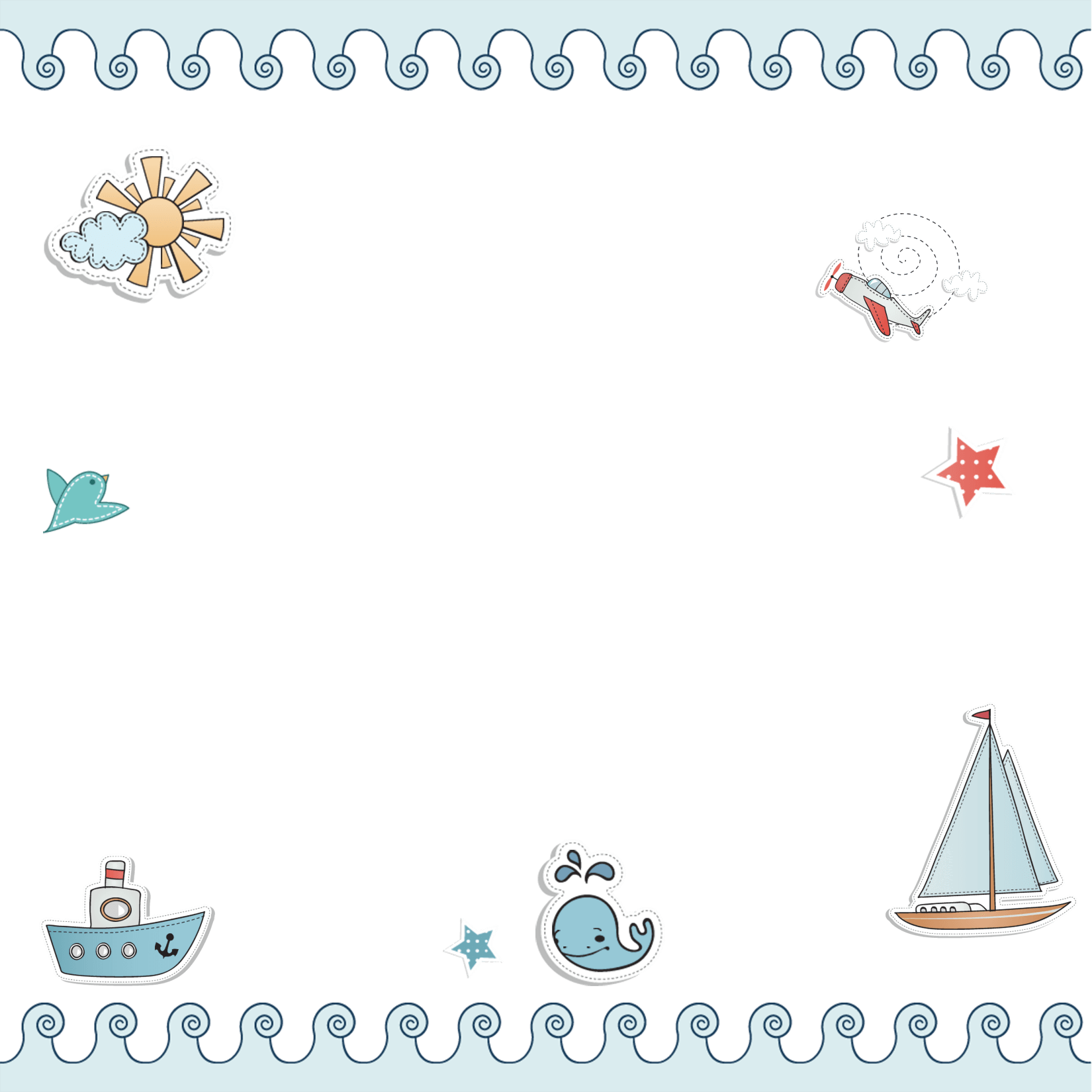 LUYỆN TẬP
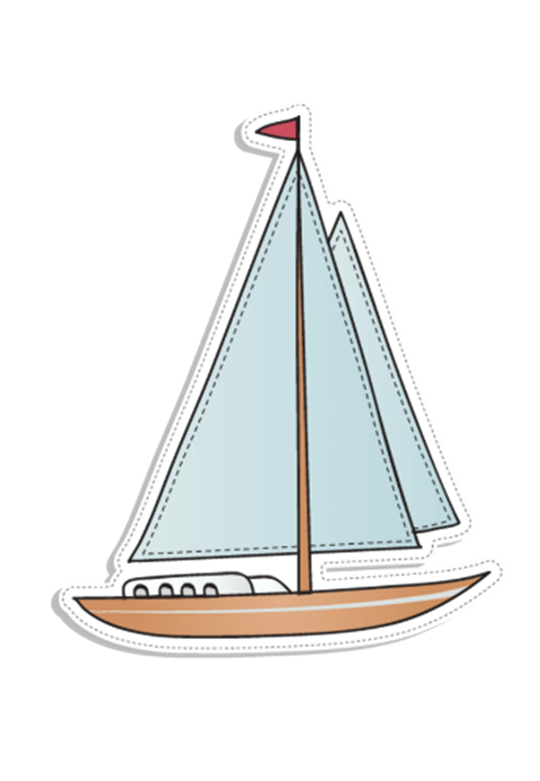 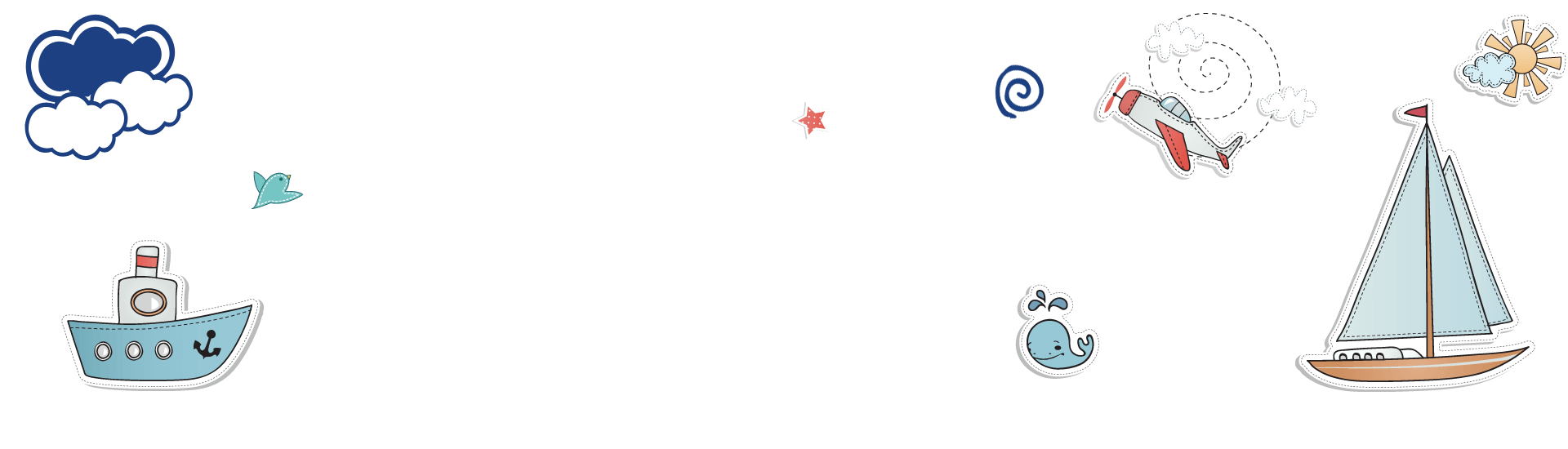 Tính xác suất của mỗi biến cố sau:
a) Mặt xuất hiện của xúc xắc có số chấm là số nguyên tố.
b) Mặt xuất hiện của xúc xắc có số chấm là số chia 4 dư 1.
Bài 1 (SGK/32)
Kết quả:
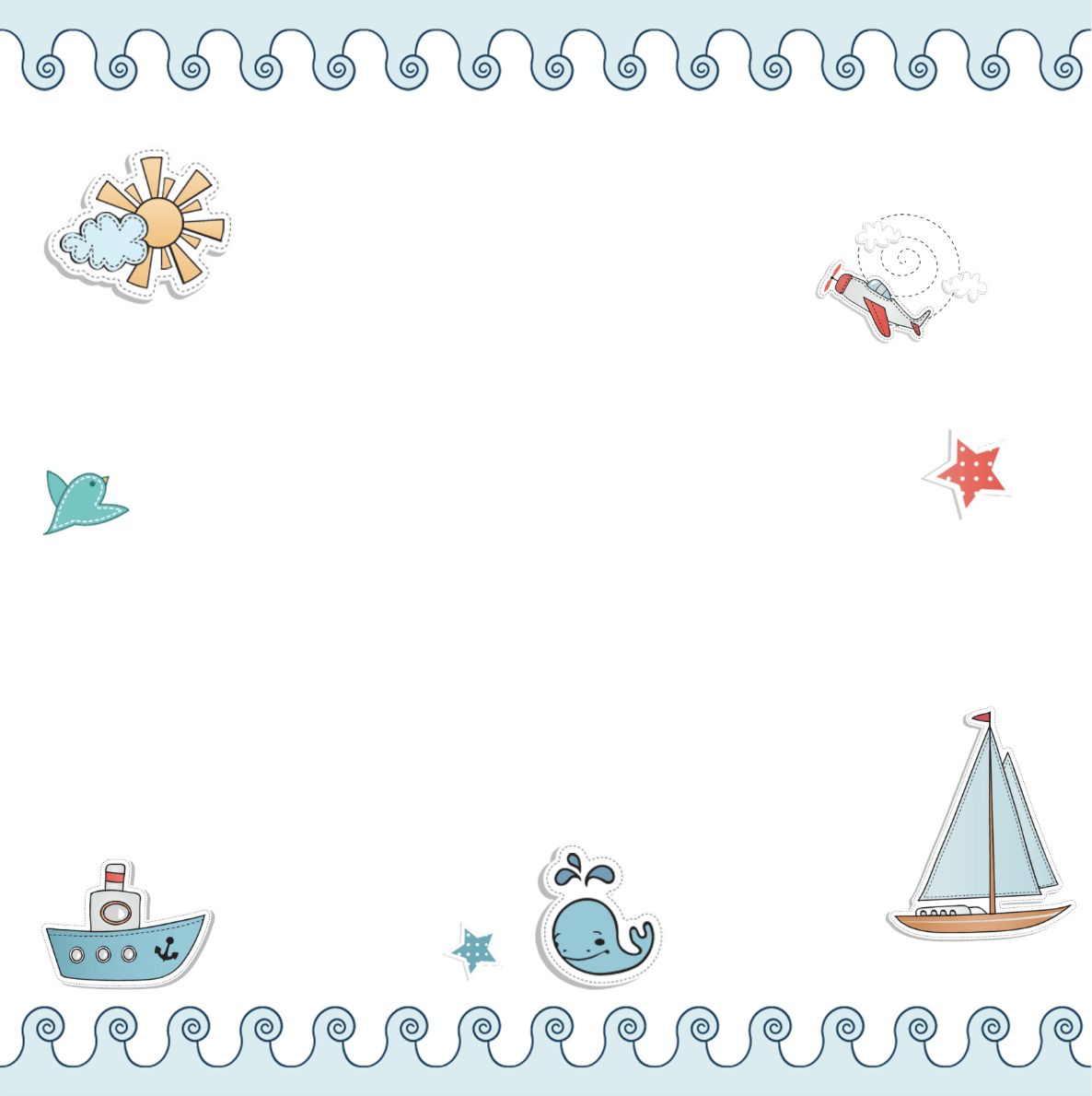 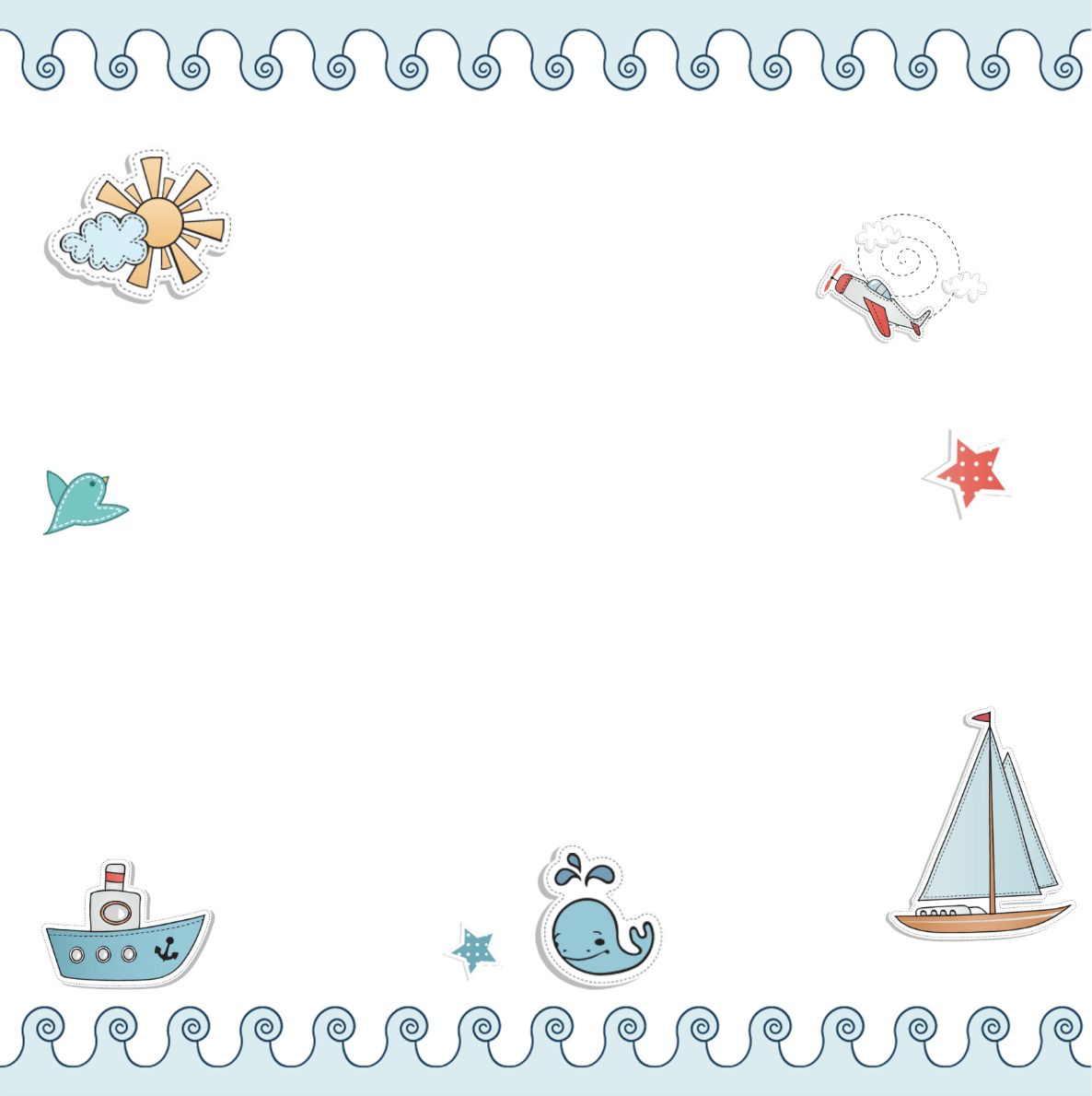 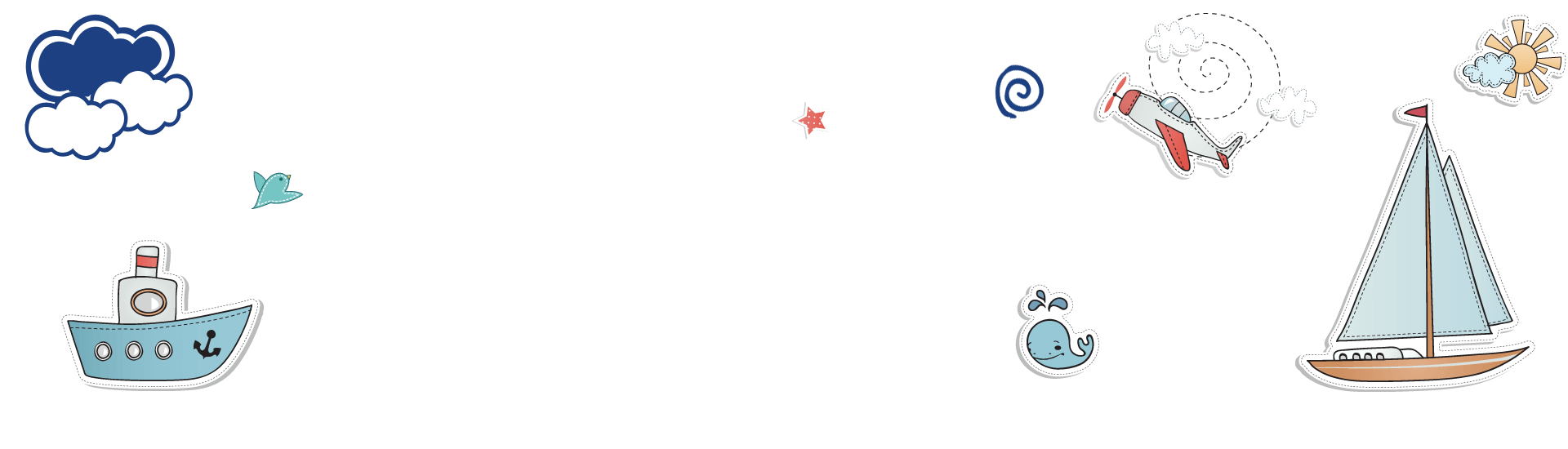 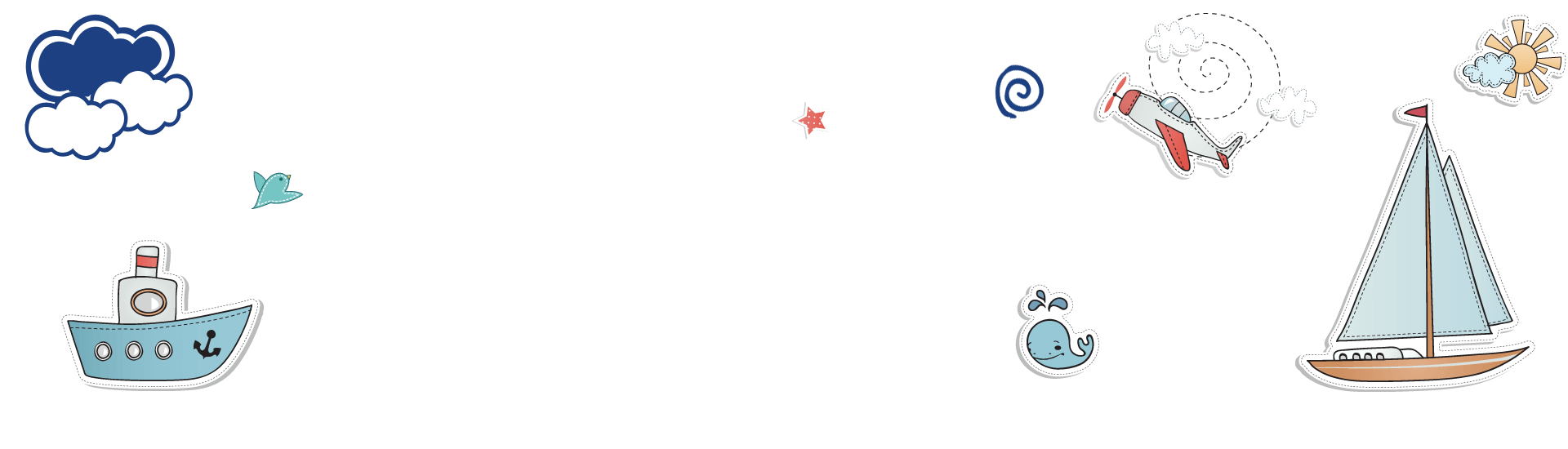 VẬN DỤNG
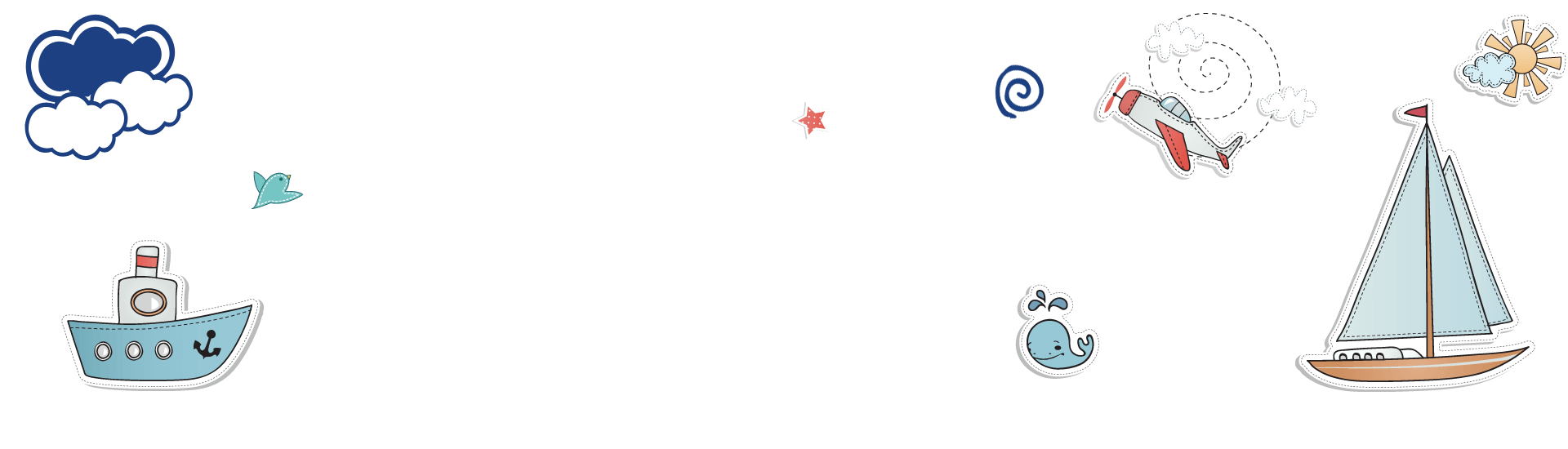 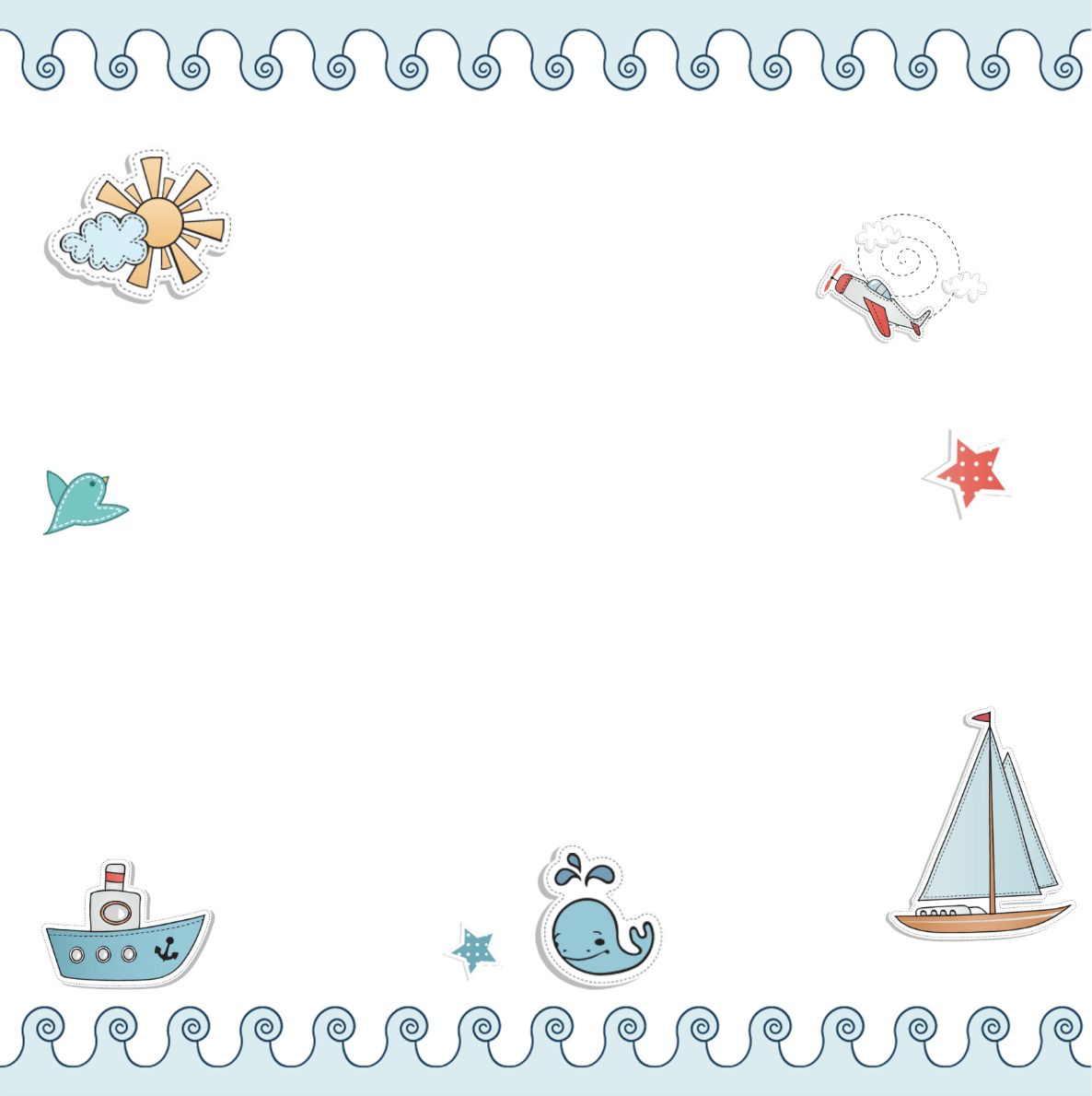 Bài 4 (SGK/33)
Tổ I của lớp 7D có 5 học sinh nữ là: Ánh, Châu, Hương, Hoa, Ngân và 5 học sinh nam là: Bình. Dũng. Hùng, Huy, Việt. Chọn ra ngẫu nhiên một học sinh trong Tổ I của lớp 7D. Tìm số phần tử của tập hợp E gồm các kết quả có thể xảy ra đối với học sinh được chọn ra. Sau đó, hãy tính xác suất của mỗi biến cố sau:
a) “Học sinh được chọn ra là học sinh nữ";
b) “Học sinh được chọn ra là học sinh nam"
Kết quả:
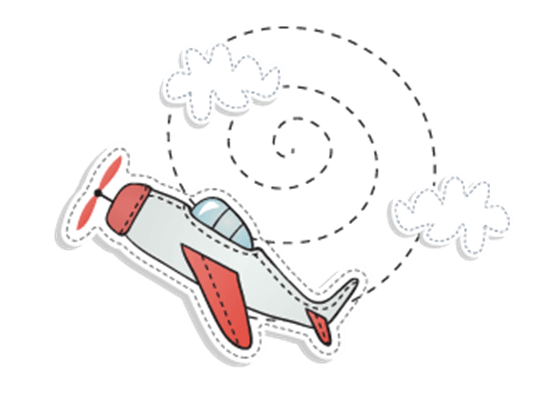 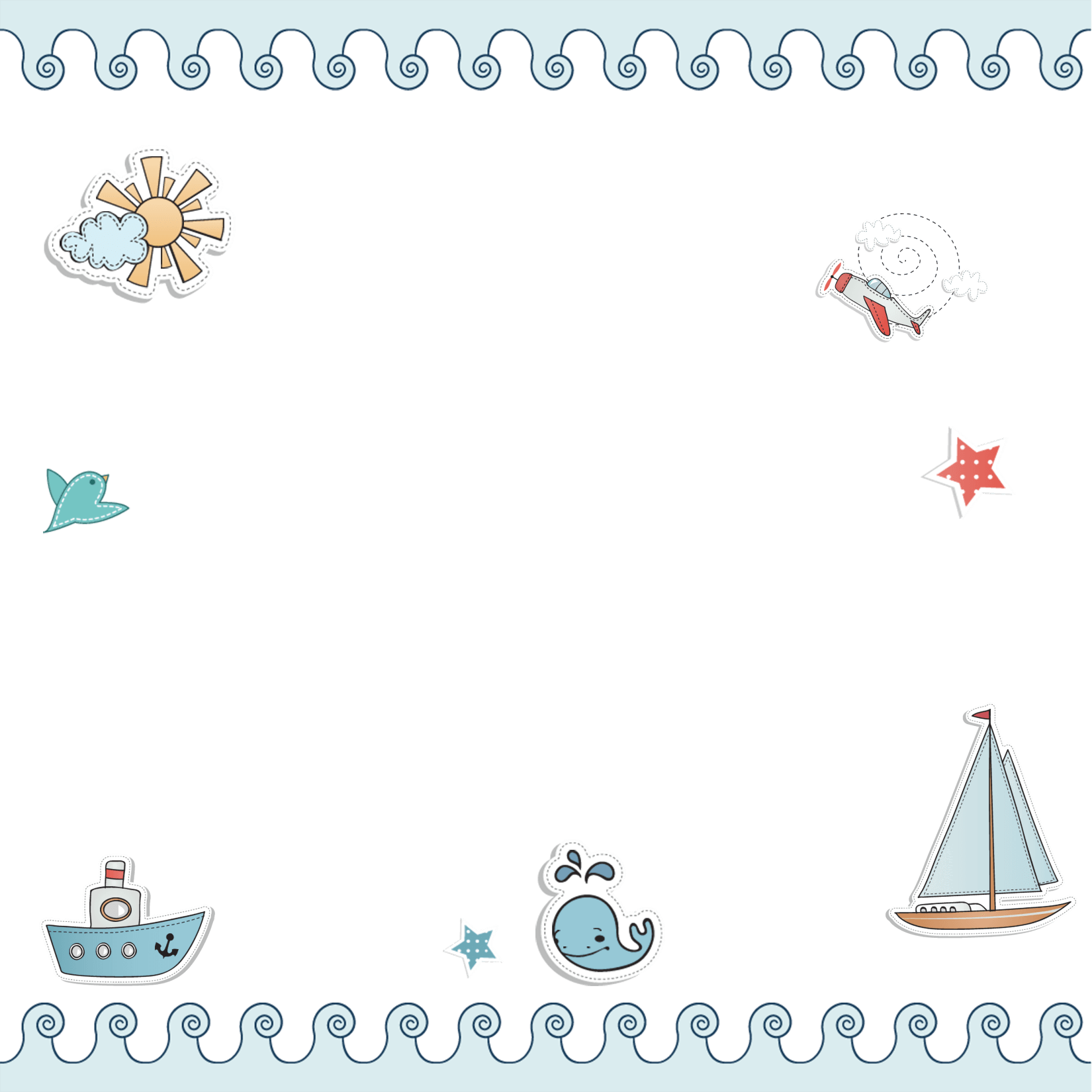 * Lưu ý: Xác suất của một biến cố trong trò chơi chọn ngẫu nhiên một học sinh bằng tỉ số của số các kết quả thuận lợi cho biến cố và số các kết quả có thể xảy ra đối với học sinh được chọn ra.
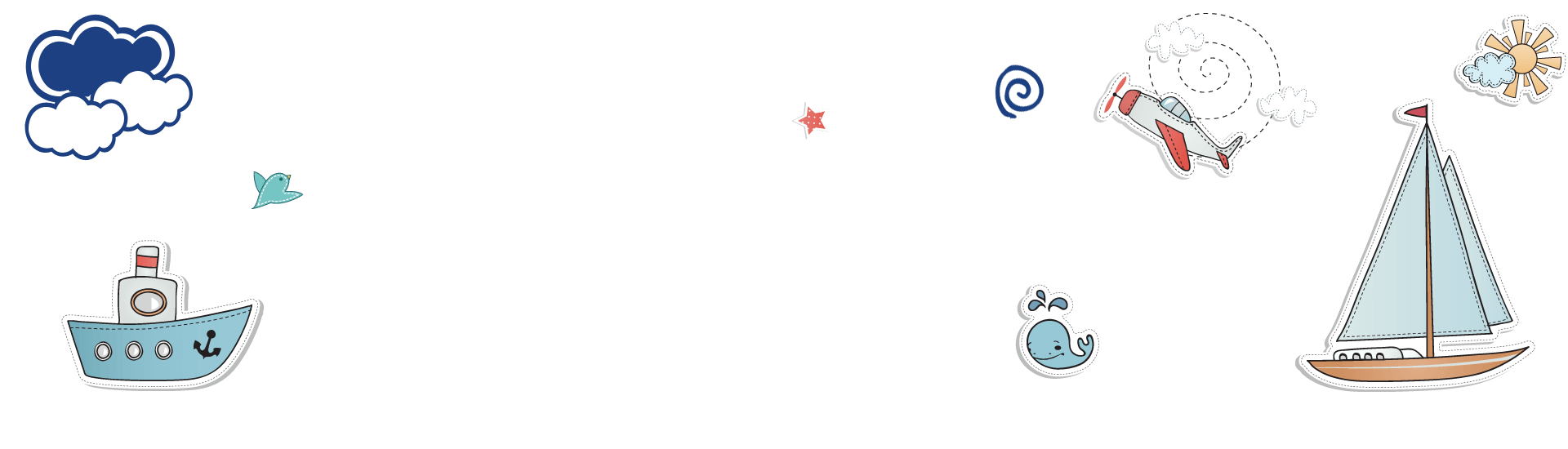 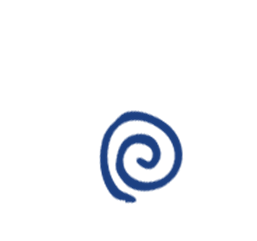 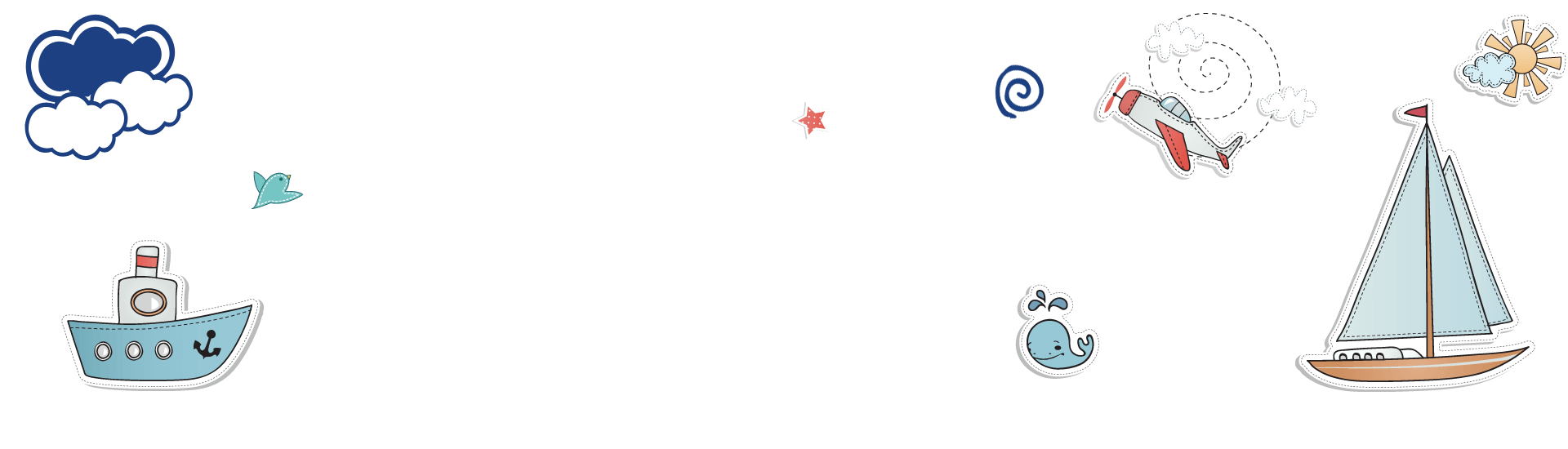 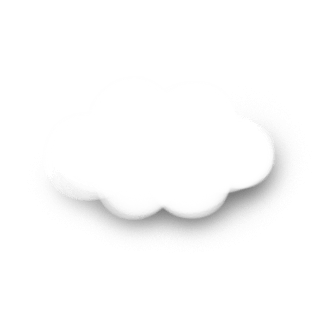 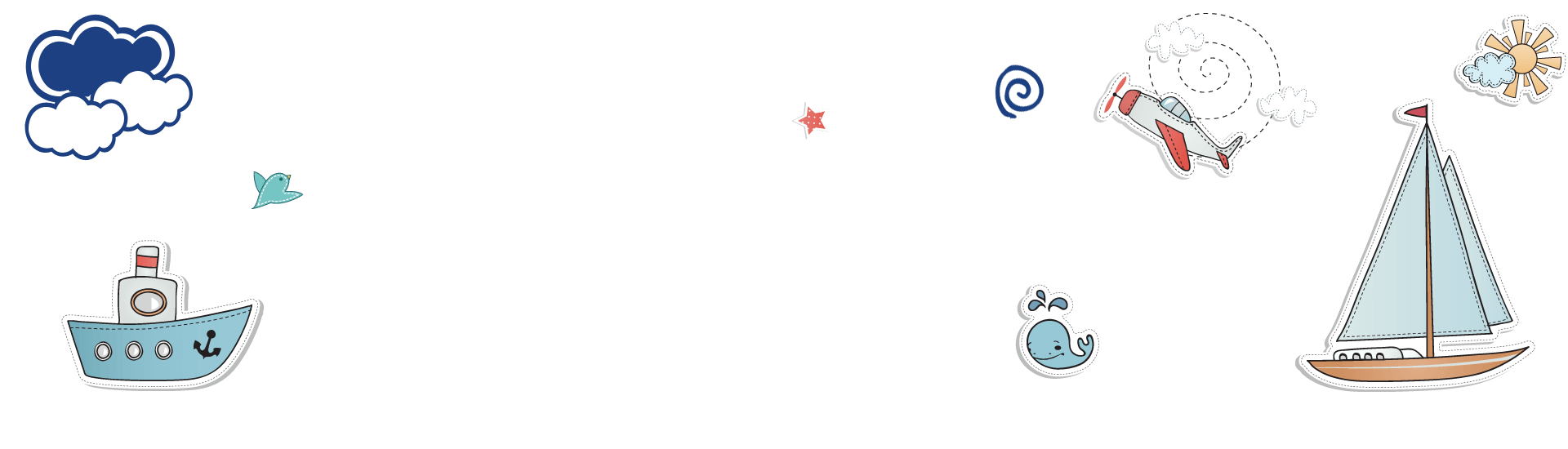 HƯỚNG DẪN VỀ NHÀ
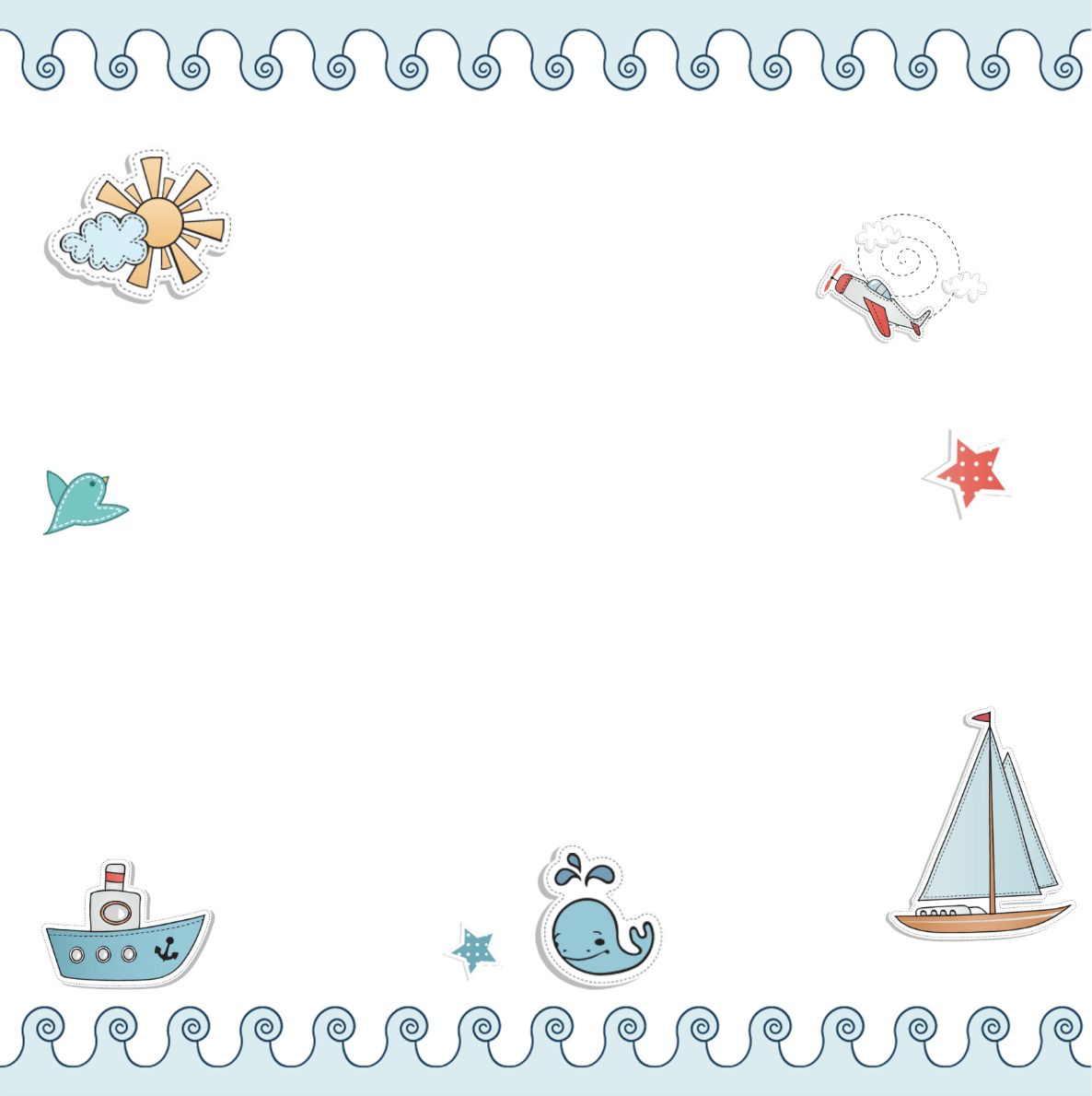 - Ghi nhớ kiến thức trong bài.
- Hoàn thành các bài tập: VD1, bài 22, 25/SBT tr 23,24
- Chuẩn bị bài mới “II. Xác xuất của biến cố trong trò chơi rút thẻ từ trong hộp”.
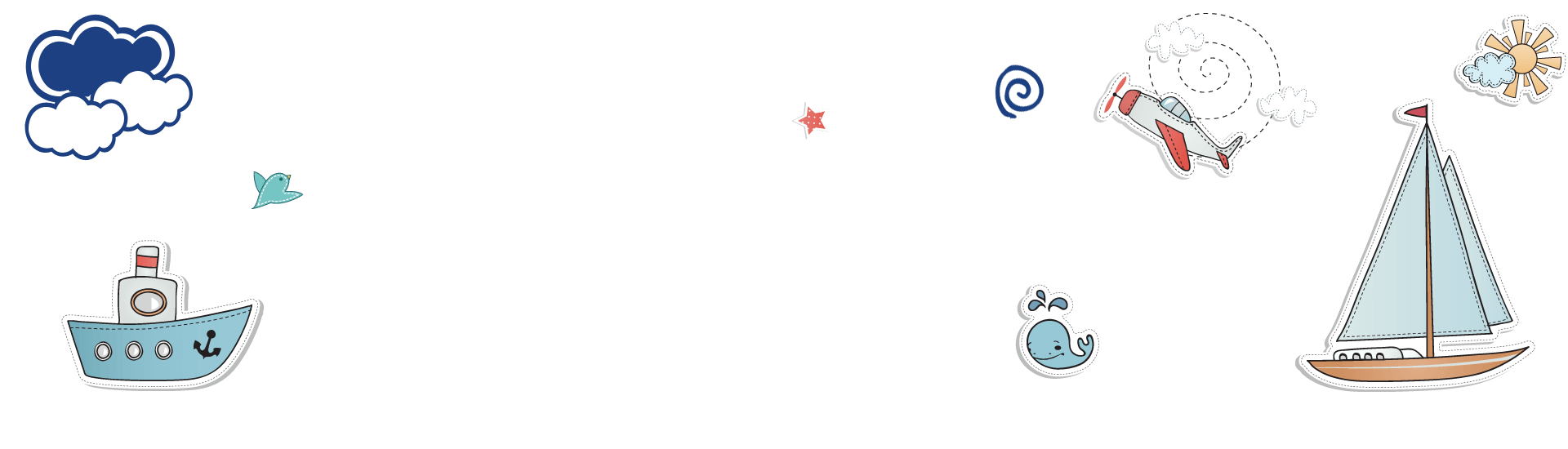 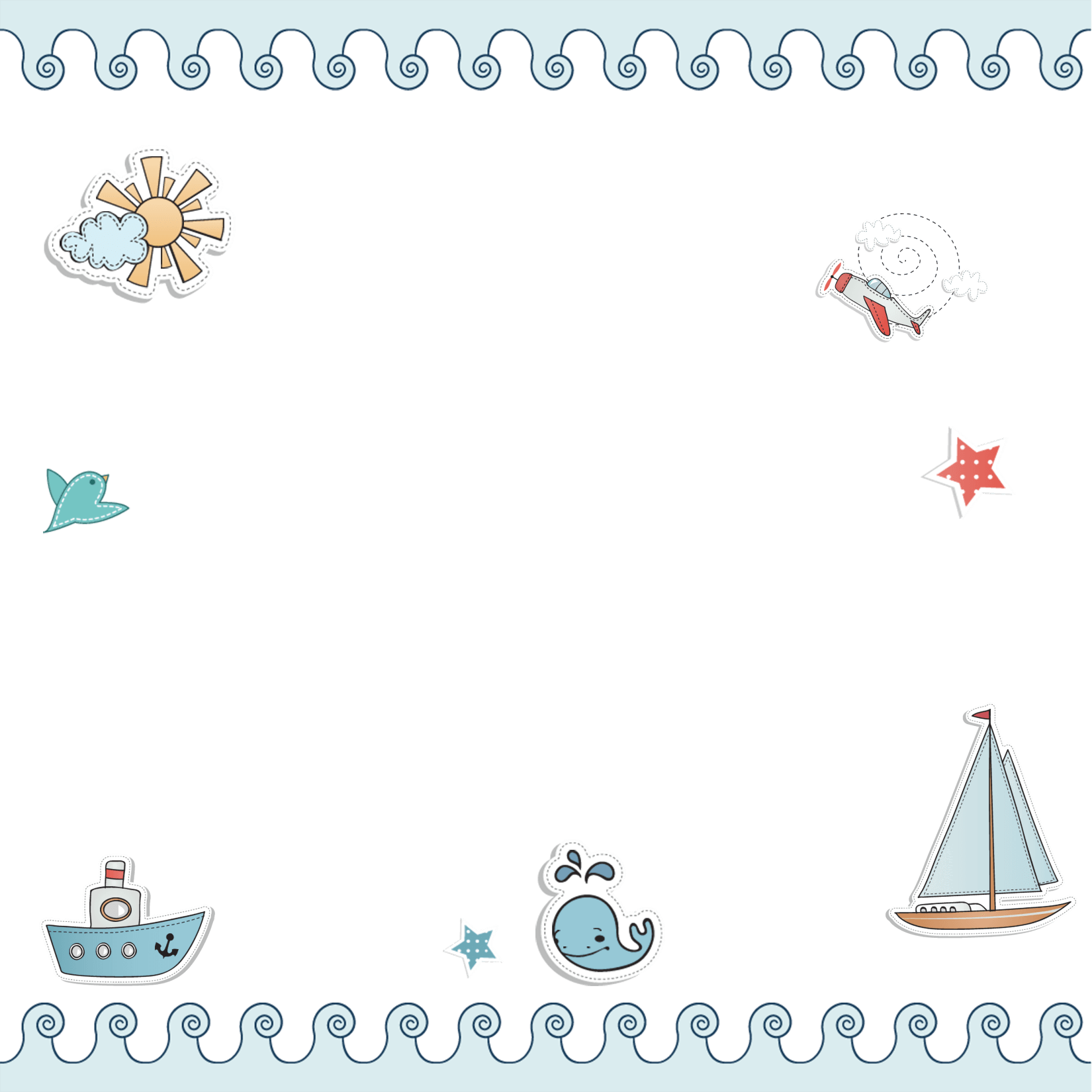 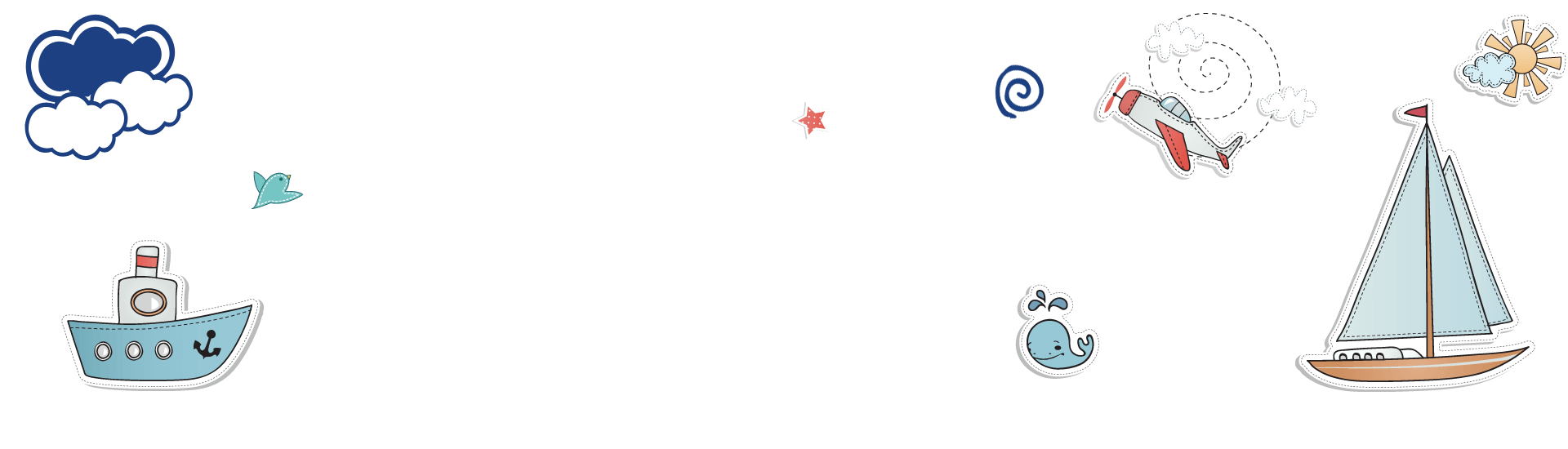 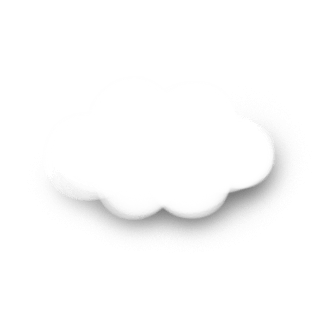 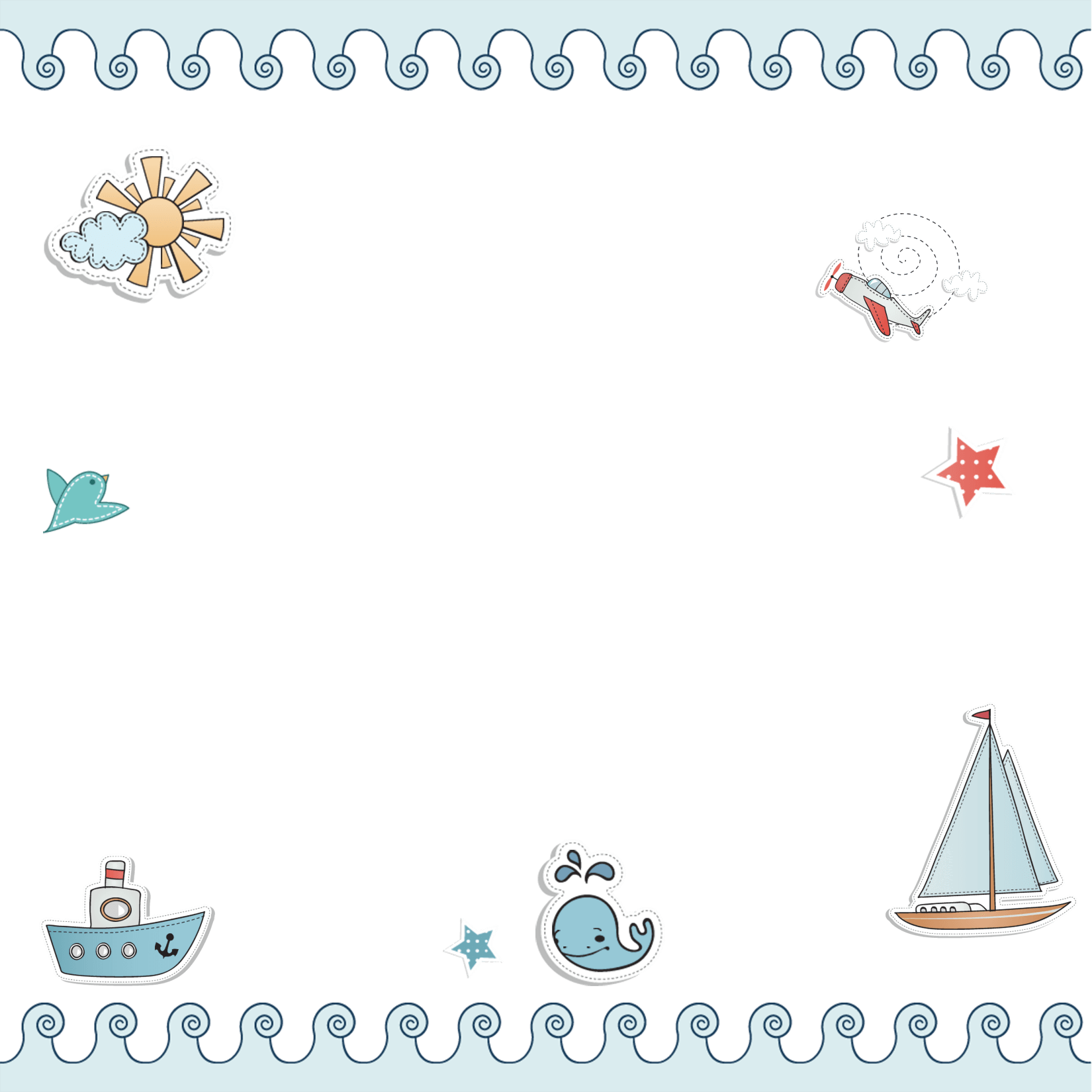 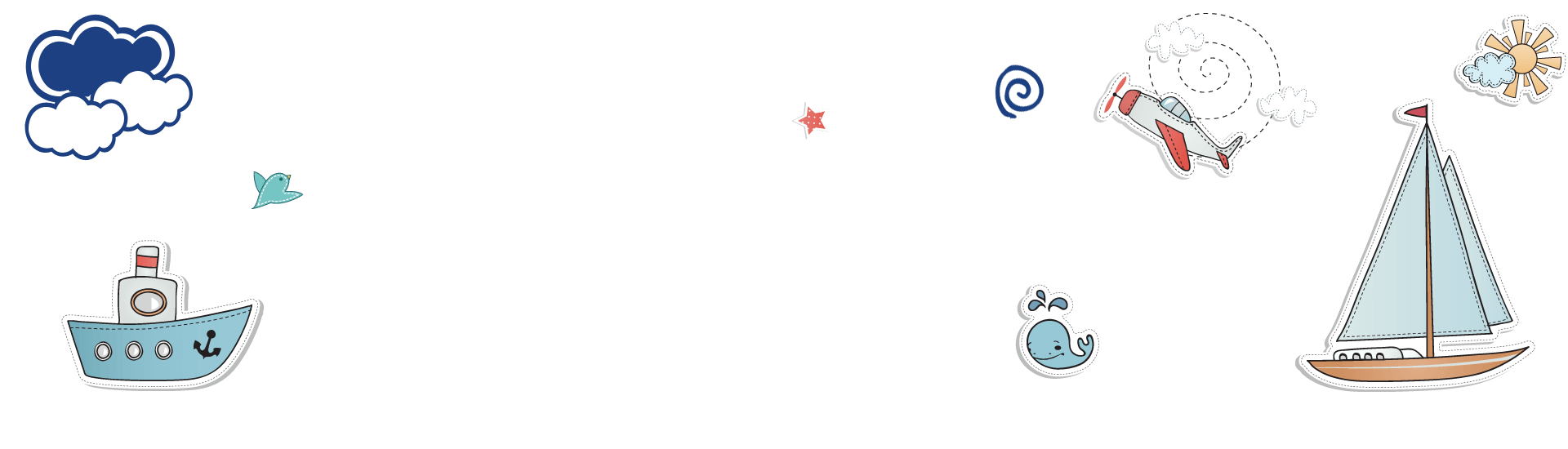 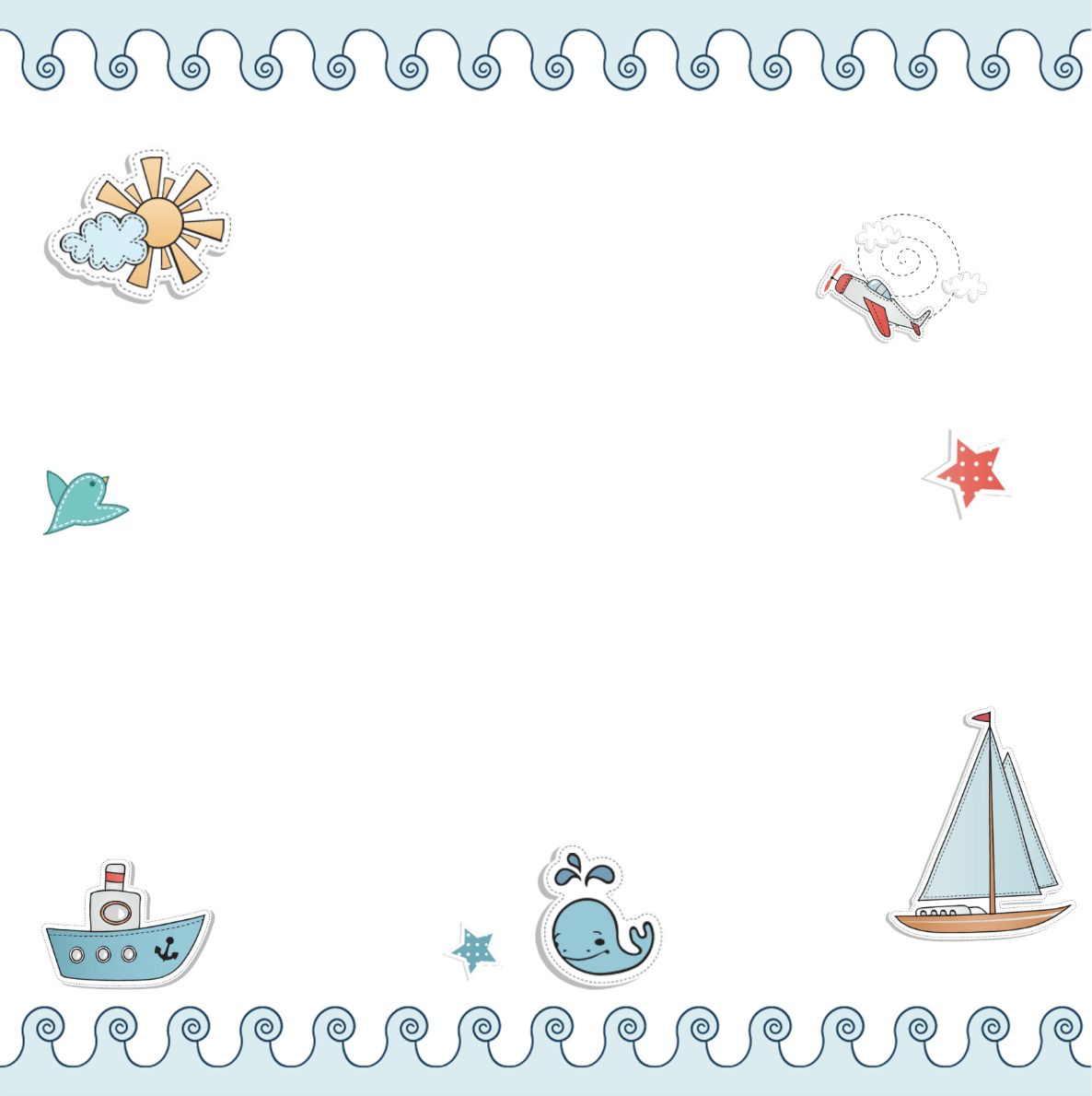 CẢM ƠN CÁC EM ĐÃ CHÚ Ý LẮNG NGHE!
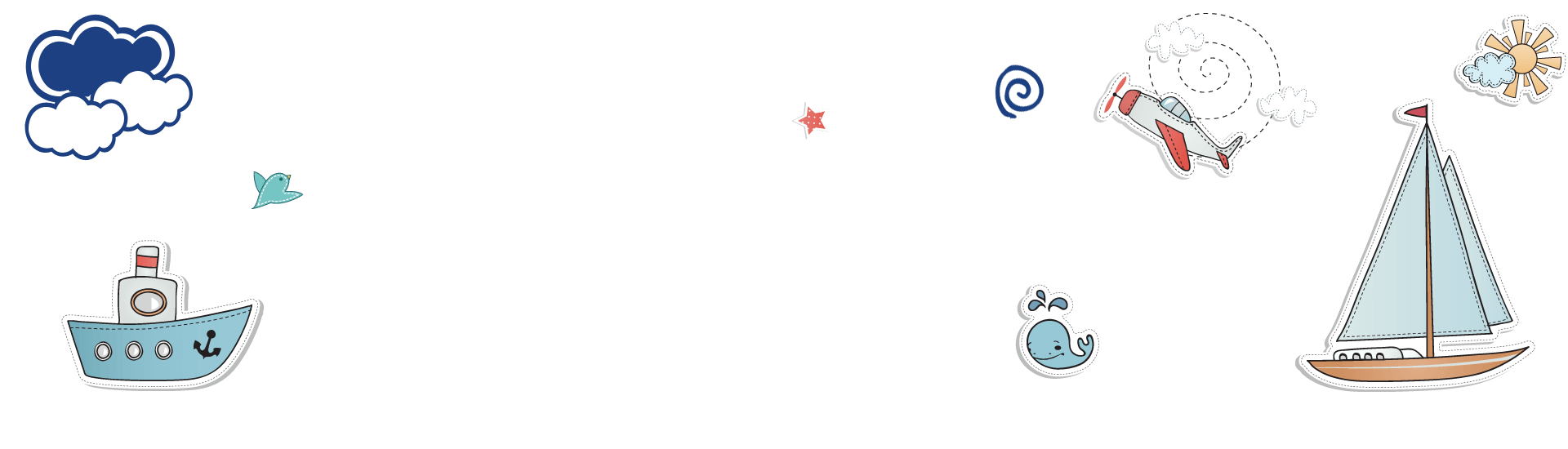 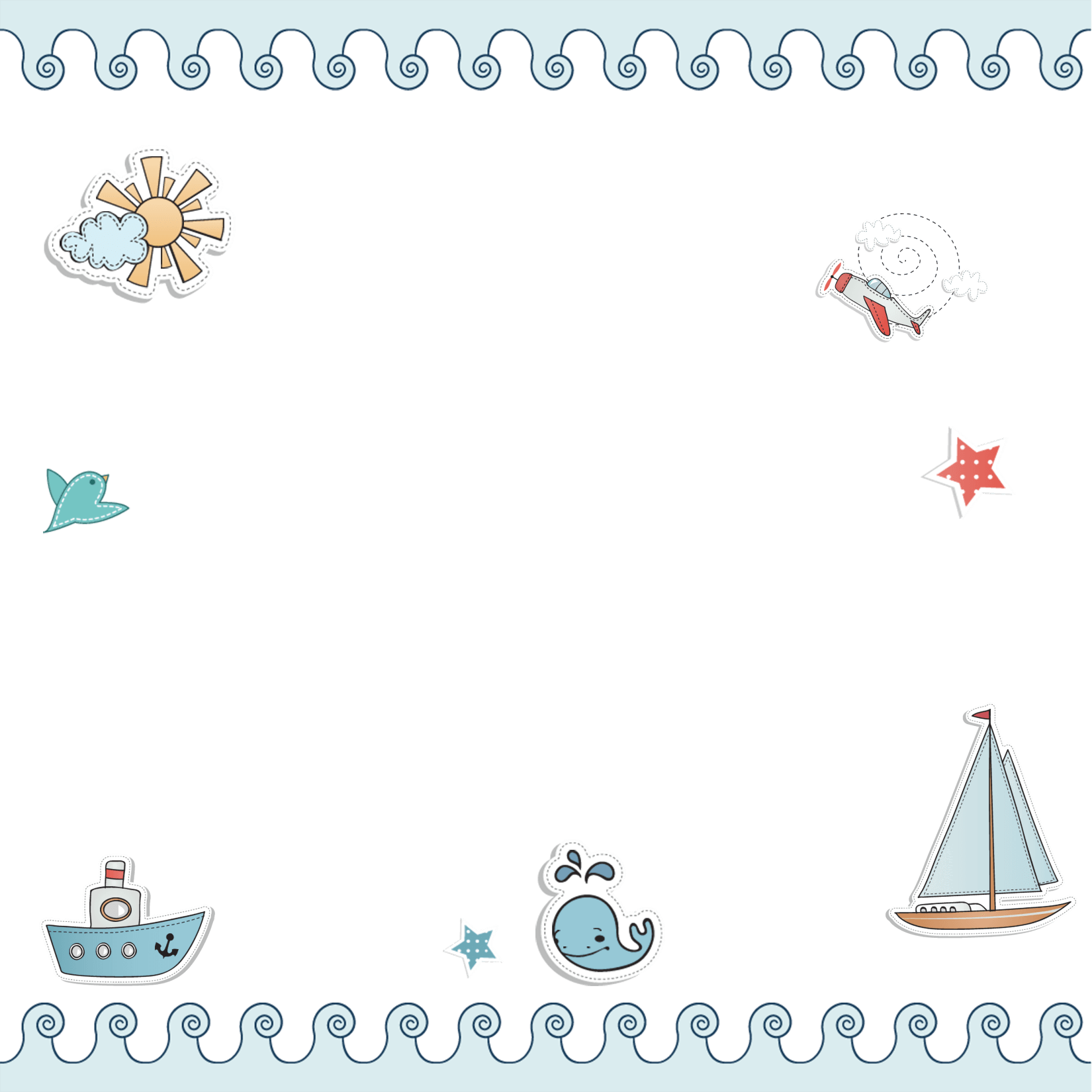